A Charged Fusion Product Diagnostic for a Spherical Tokamak
Proposal Defense
Ramona V Perez
0
Outline
Background
Experimental Design
Mechanical Design
Simulations
Electronic & Data Acquisition Design
Data Collection
Data Analysis
Timeline
1
Confined Plasma
Poloidal & toroidal direction
Temperature 10^8 K
Magnetic field .5T
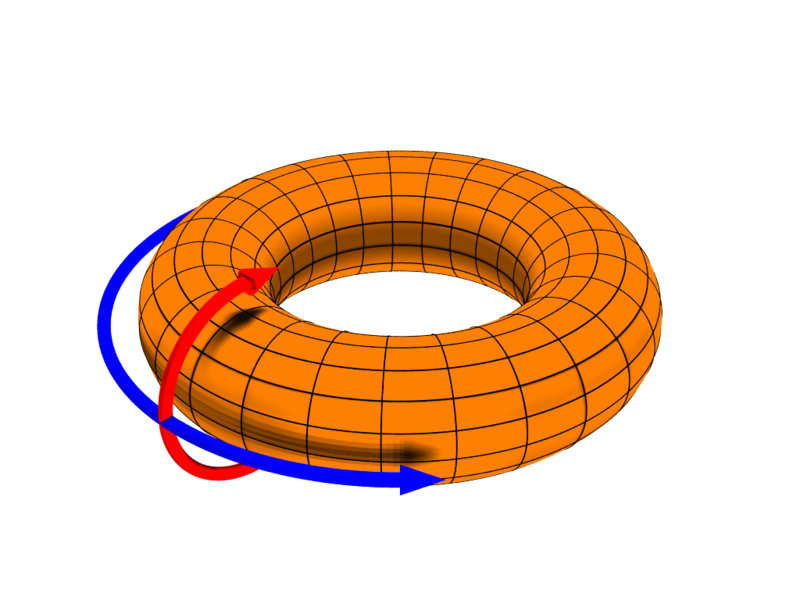 [Image 1]
1. Background
2
Confined Plasma
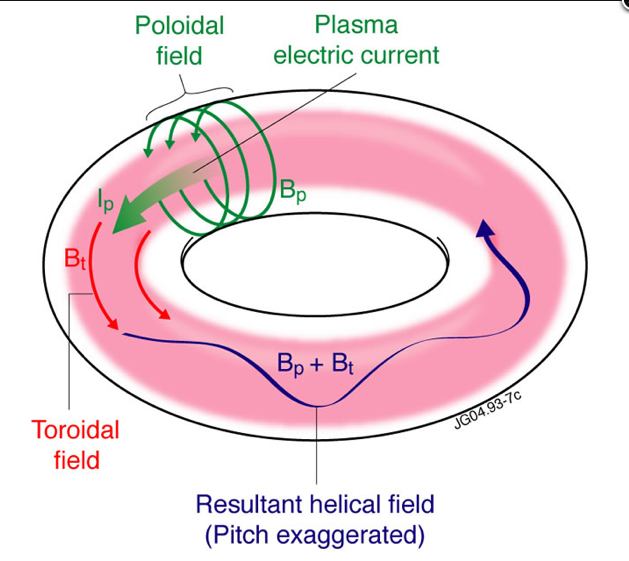 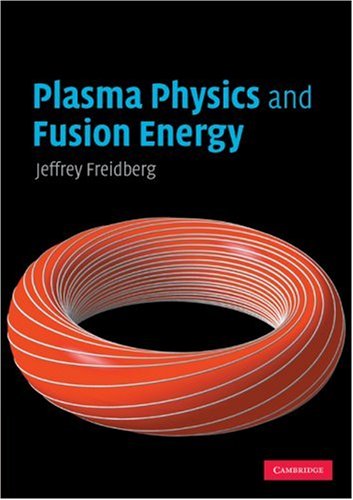 [Image 3]
1. Background
[Image 2]
3
Spherical Tokamak
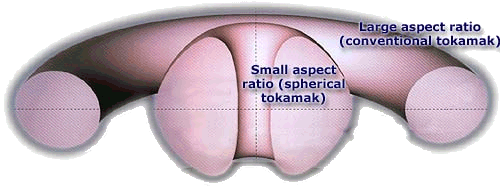 Rs
as
ac
Rc
Aspect Ratio: R/a
[Image 4]
1. Background
4
Tokamak Field Coils
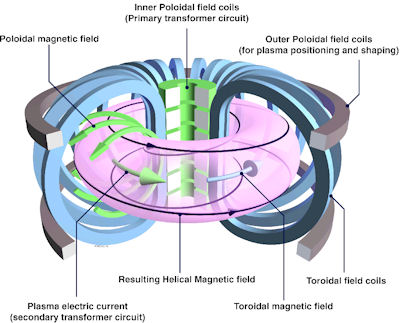 [Image 7]
1.1 Introduction. Background
5
Heating Methods
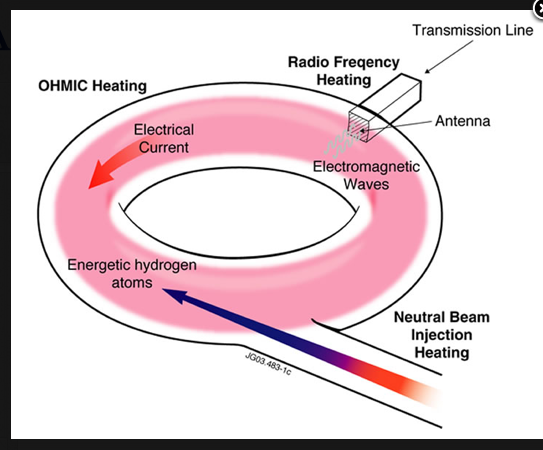 Ohmic heating (induced current)
Neutral-Beam Injection (NBI)
And Radio Frequency (RF) (oscillating electromagnetic waves)
1. Background
[Image 8]
6
Products and Reactants
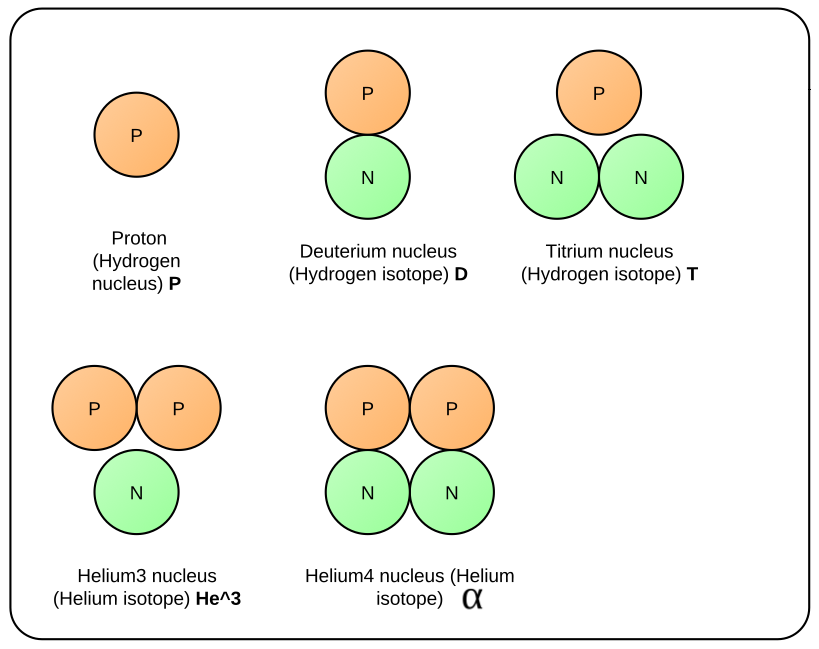 1.2 Introduction. Background
7
Fusion Reactions
Detect these
Primary reactions
D + D  P(3MeV) +  T(1MeV)
D + D  He3(0.8MeV) + N(2.5MeV)
Secondary reactions
D + T  N(14.1MeV) + α(3.5MeV)
D+ He3  α(4.6MeV) + P(13.7MeV)
1. Background
8
DD Reaction
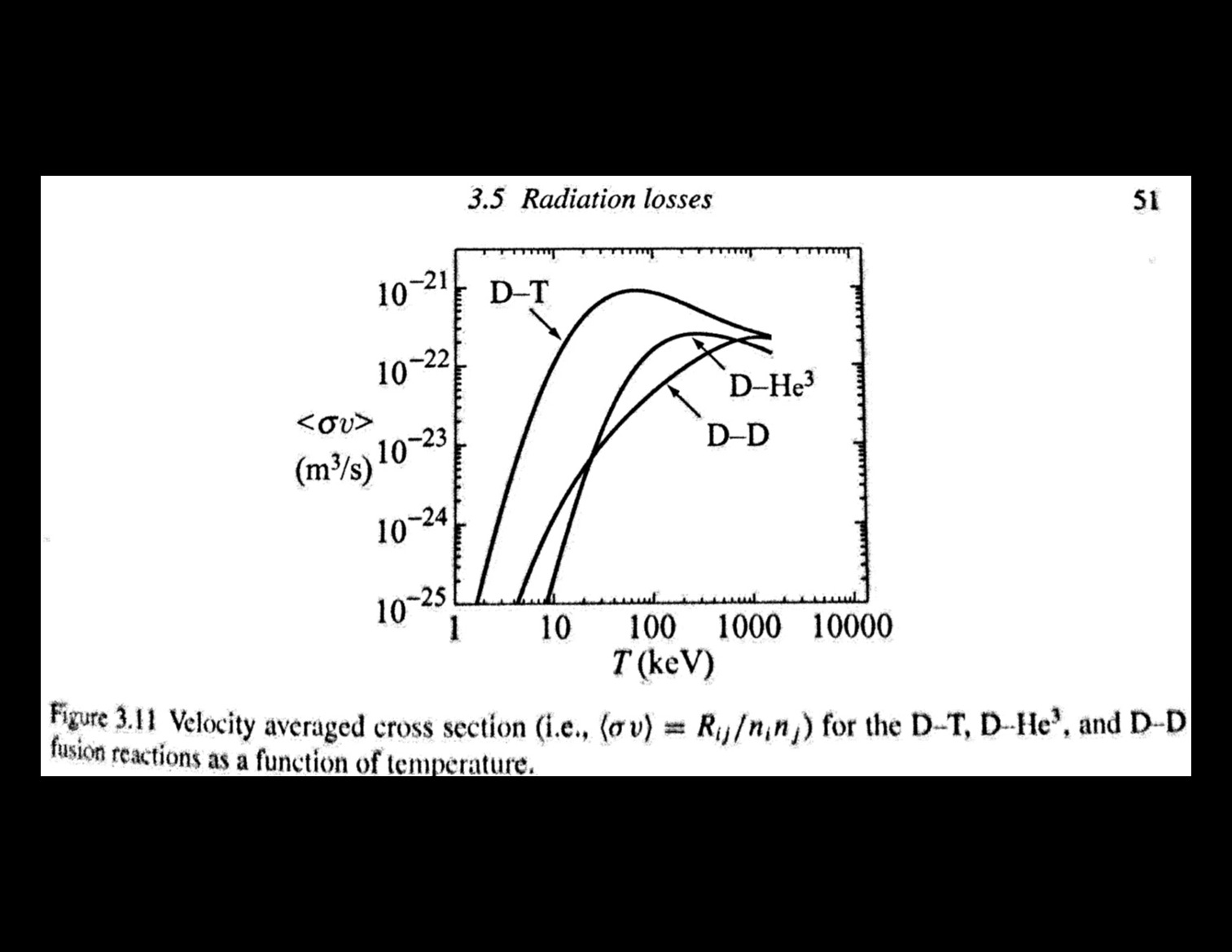 Energy investment to facilitate nuclear reactions
1. Background
9
[Image 10]
Research Objective
Determine emission profile
Where are the d(d,p)t reactions taking place in the plasma?
At what rate are these d(d,p)t reactions taking place in the plasma?
MHD instabilities
Provides foundation for future work with spherical tokamaks
1. Background
10
NSTX and MAST
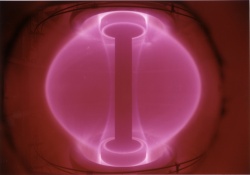 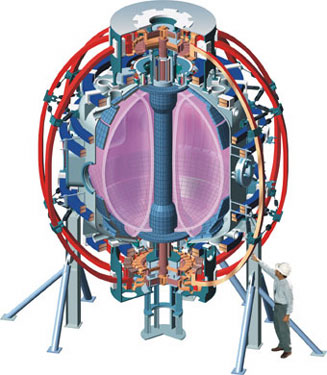 [Image 6]
Tokamak
1. Introduction
11
[Image 5]
Module Cross Section
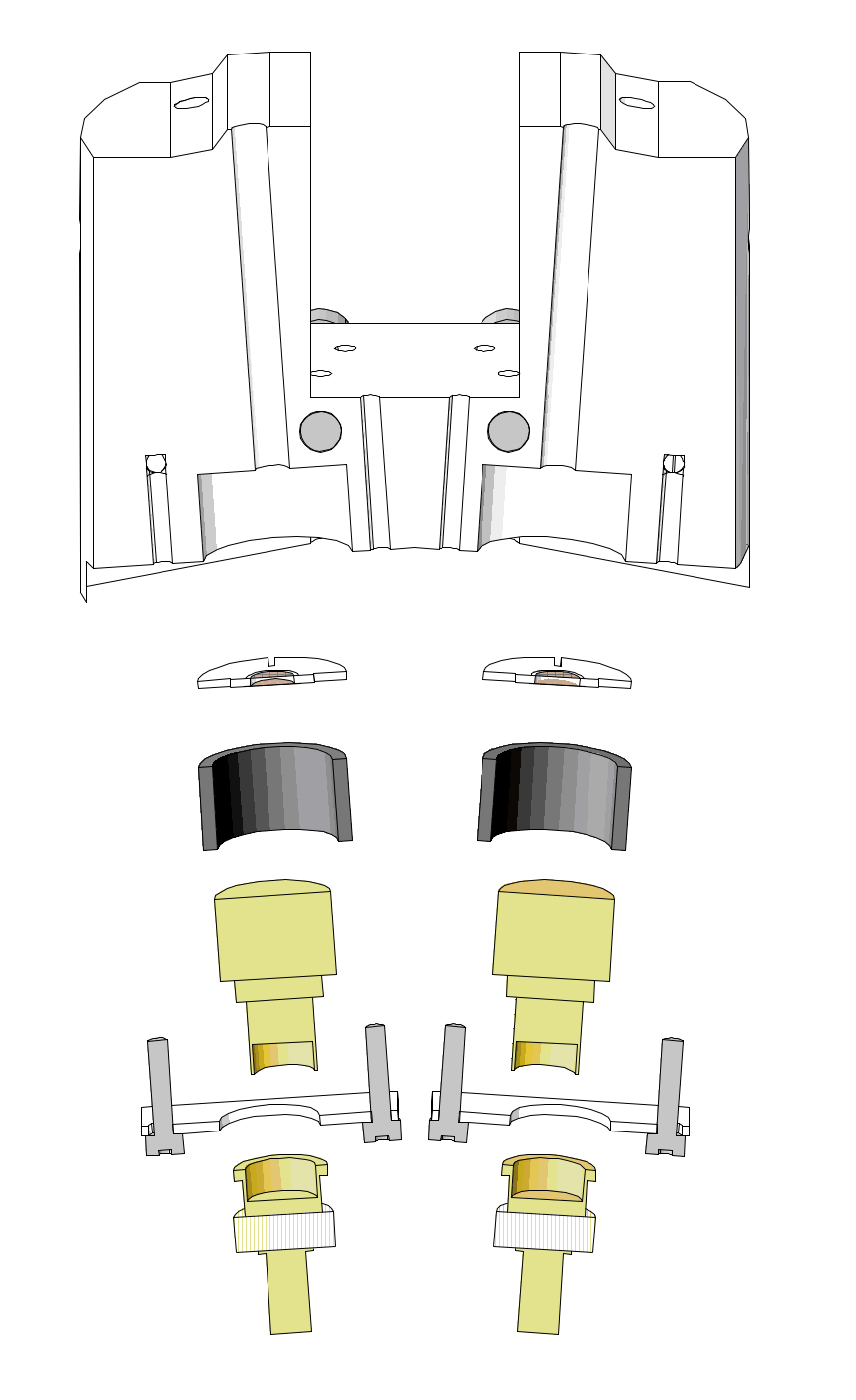 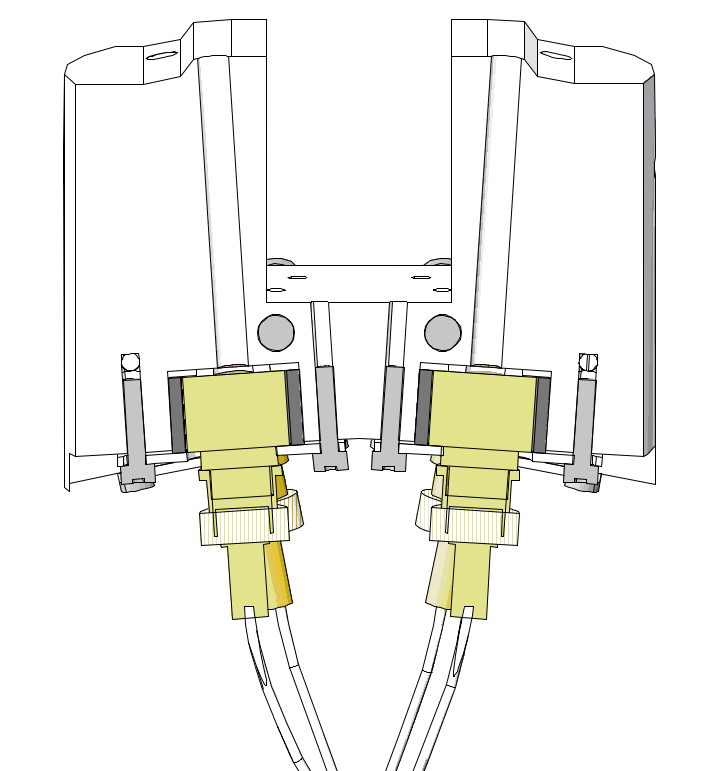 Foil
Insulator
Detector
Base
BNC connector
2.1 Experimental Design. Mechanical Design
12
Total Exploded View
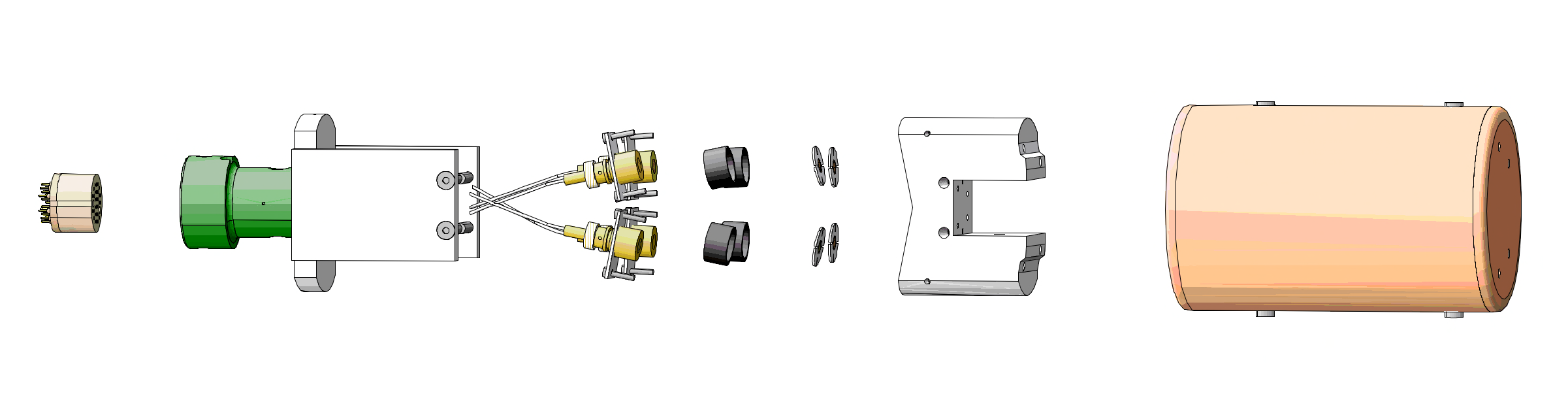 MAST RP
connector
Connector
Base X 4
Detector X 4
Shield
Module
Insulator X 4
Foil X 4
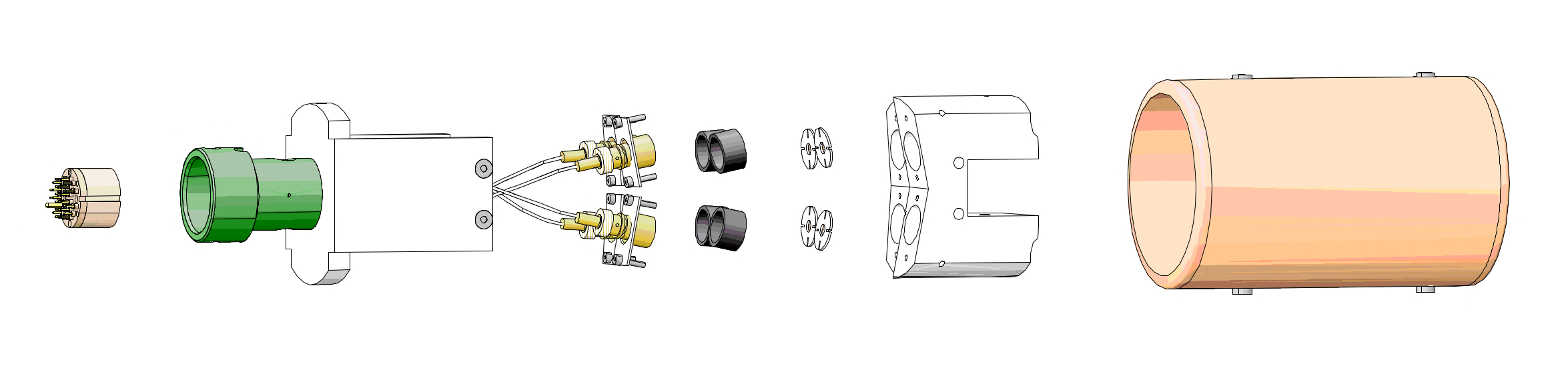 2.1 Experimental Design. Mechanical Design
13
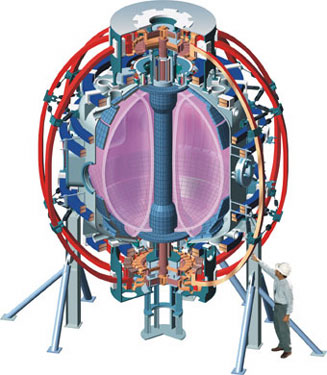 Total Assembled View
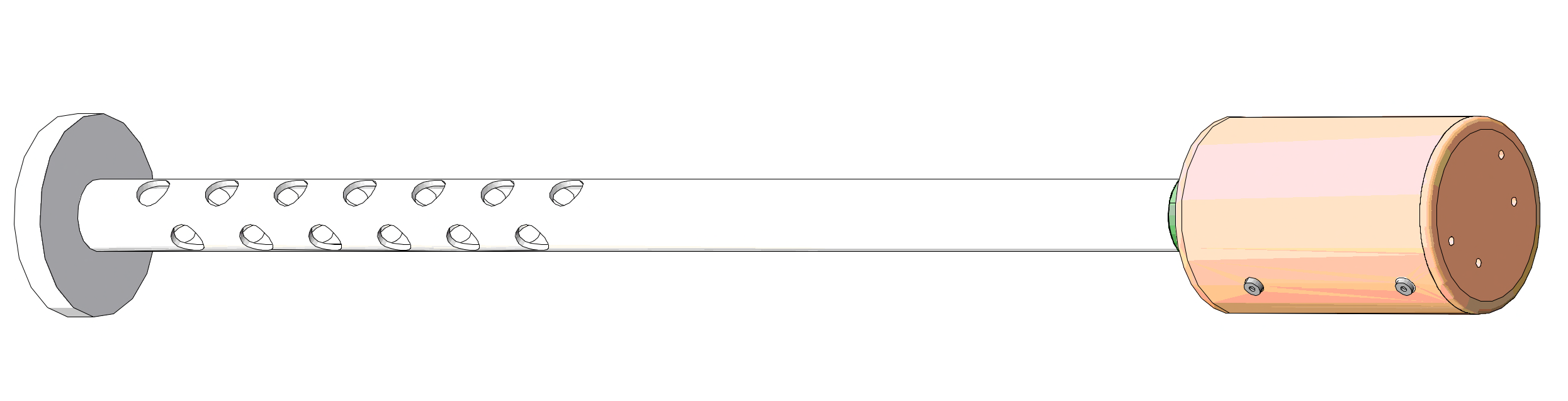 MAST
Reciprocating 
Probe
Diagnostic
Shield
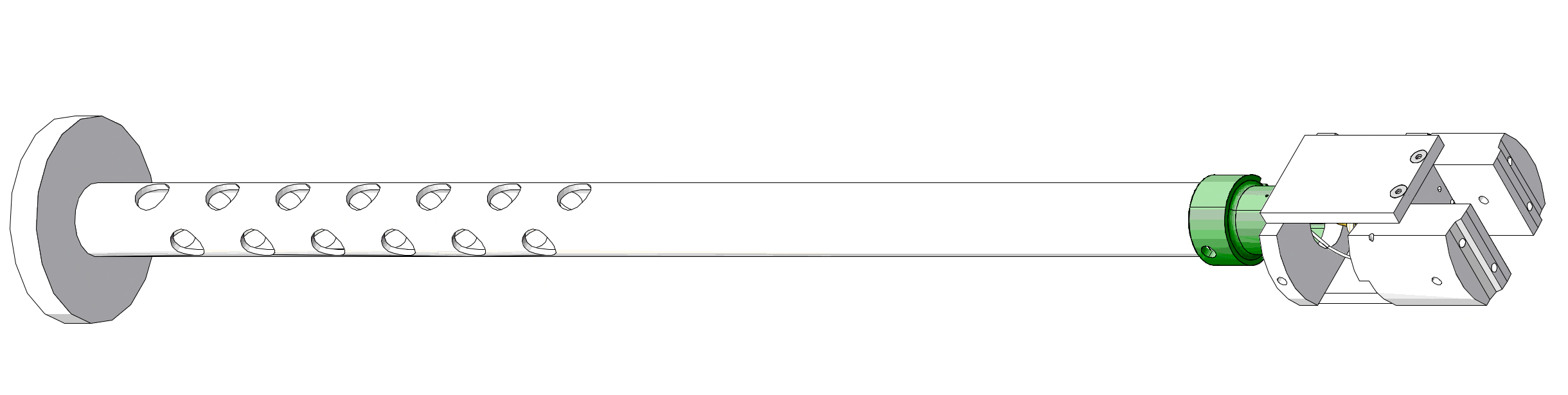 Diagnostic
Without Shield
14
2.1 Experimental Design. Mechanical Design
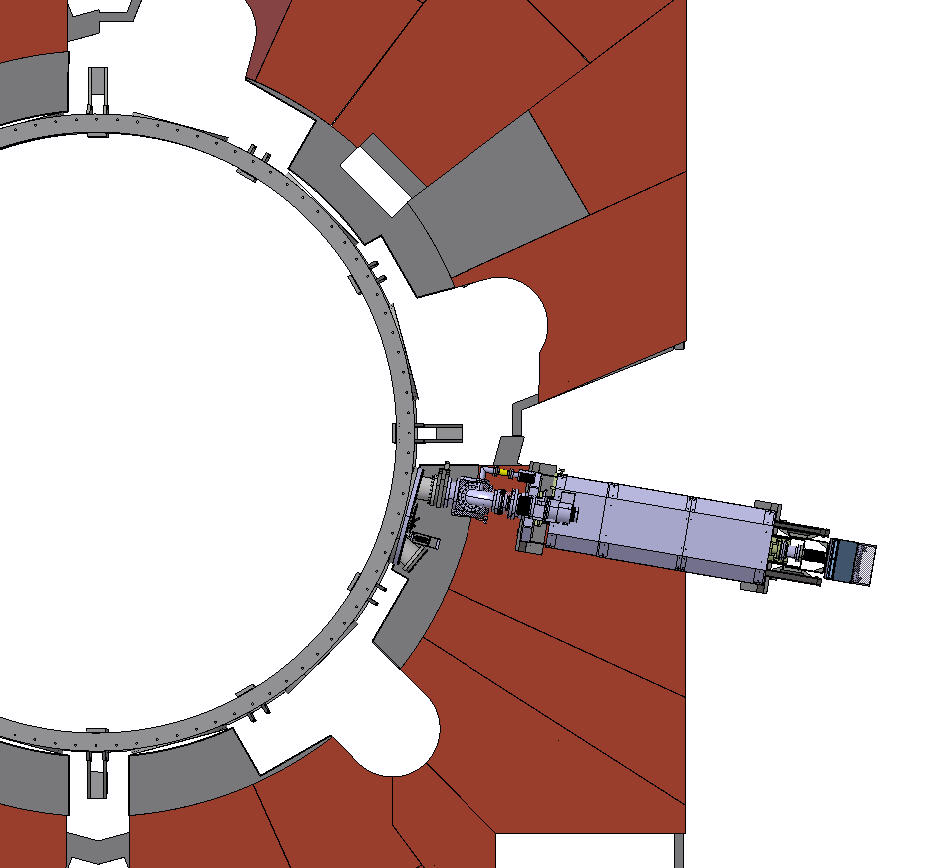 MAST mid-plane cross- sectional top view
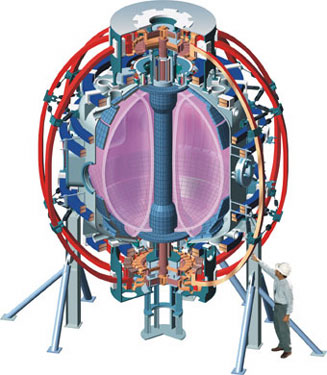 Reciprocating probe
Attach 
diagnostic
[Image 11]
2.1 Experimental Design. Mechanical Design
15
15
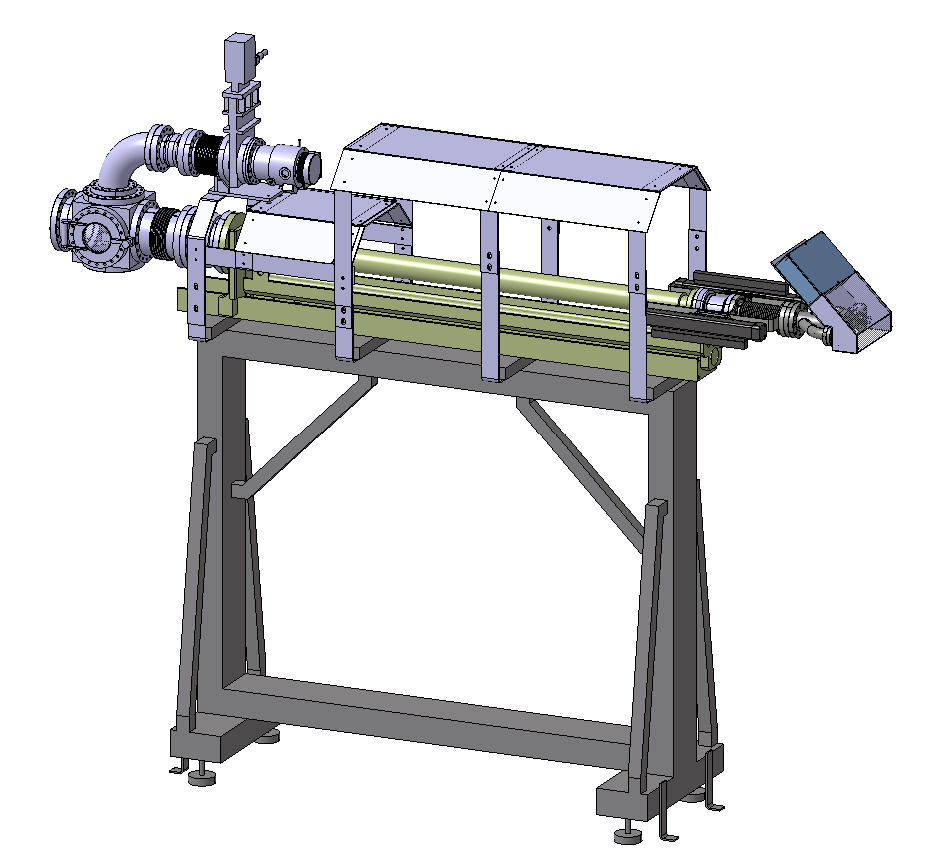 [Image 14]
MAST RP Access Cube
Clearance Diameter: 148mm
CFPD Diameter: 111mm
CFPD Length: 201.7mm                      = 185mm + 1.7cm
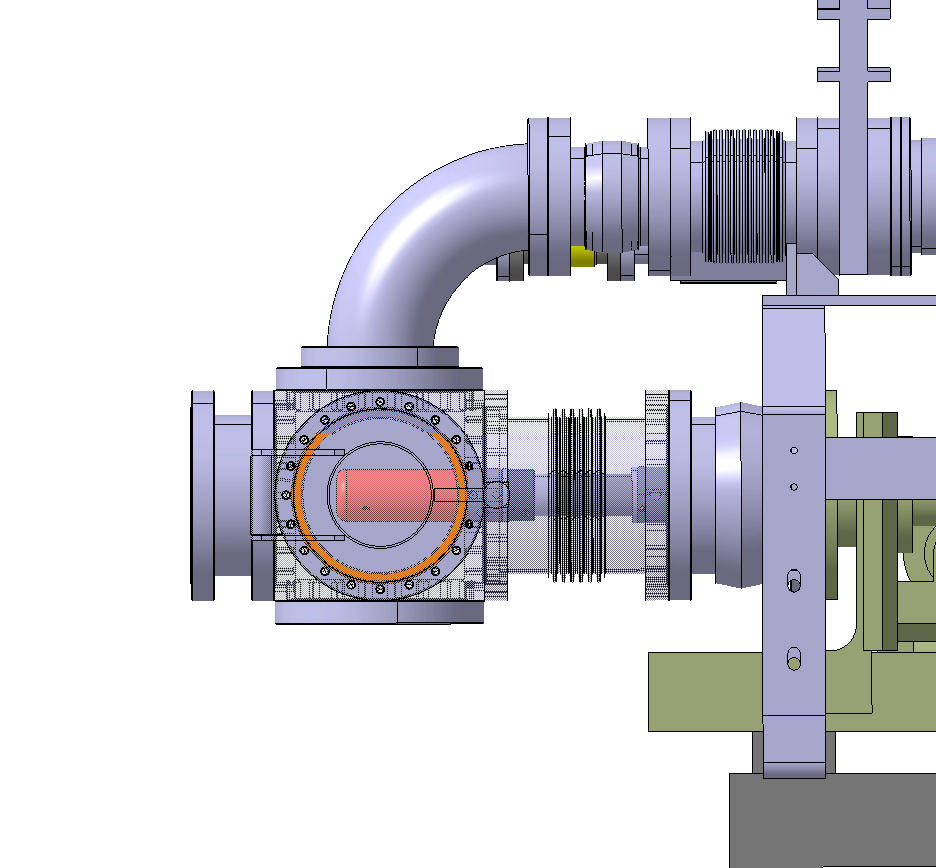 2.1 Experimental Design. Mechanical Design
16
[Image 13]
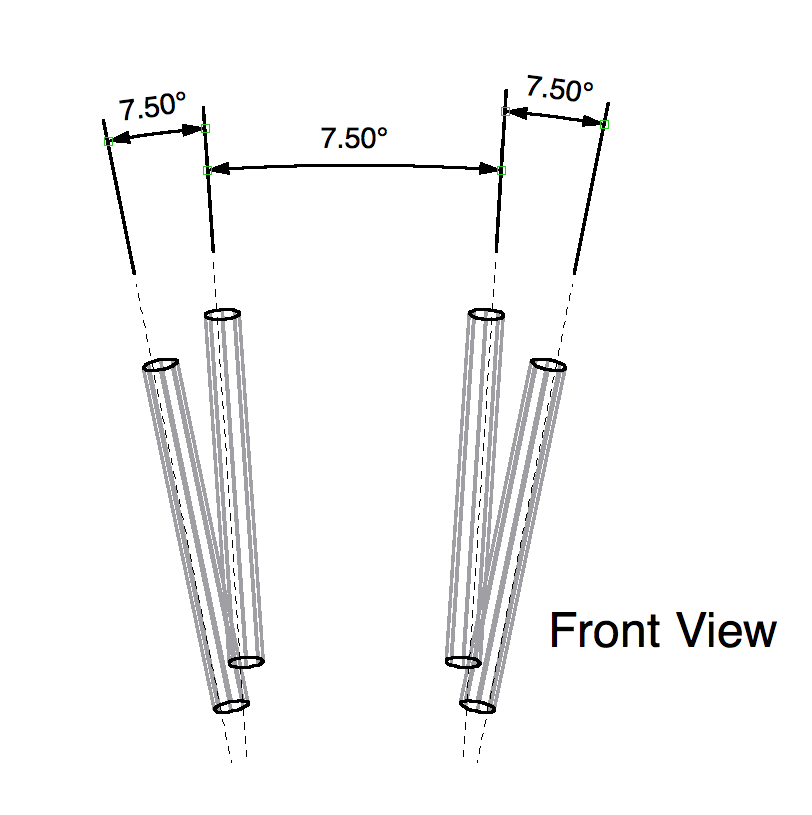 2.2 Simulations
Orbit Code
Recreate particle trajectory, or orbit, backwards in time
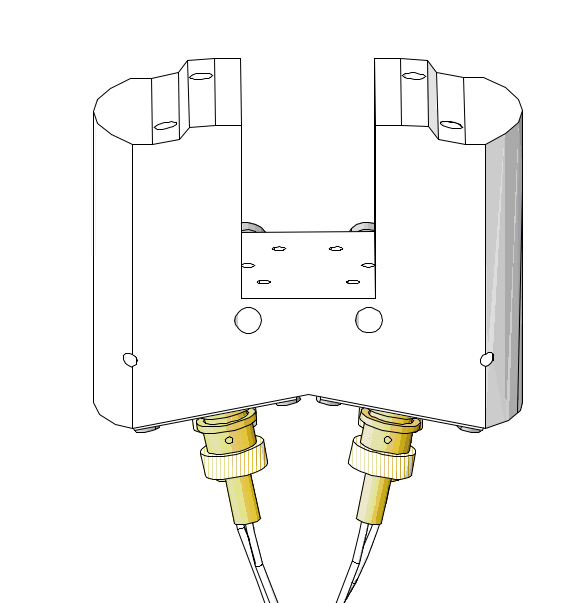 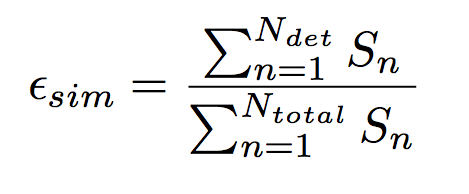 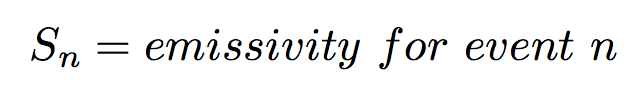 2.2 Experimental Design. Simulations
17
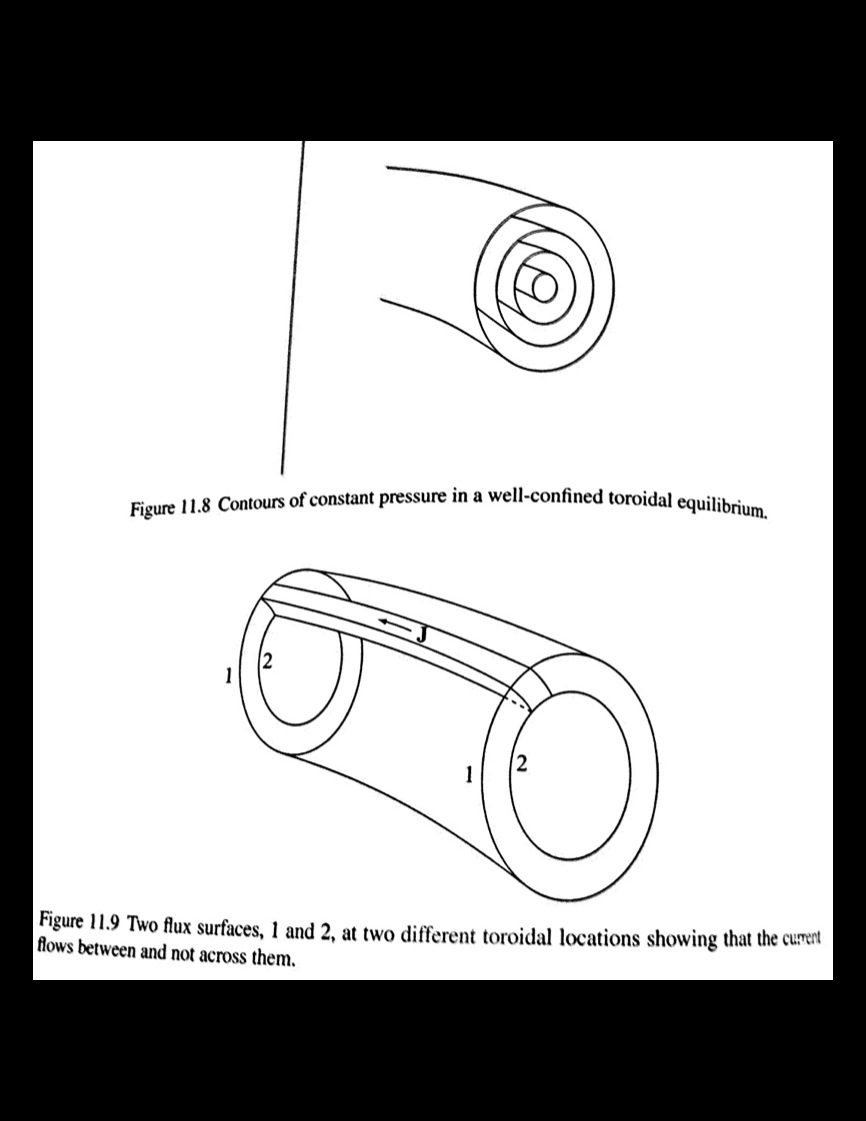 Flux Surfaces
Constant pressure
Constant temperature
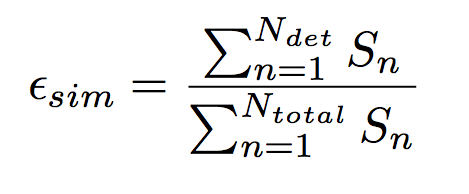 [Image 15]
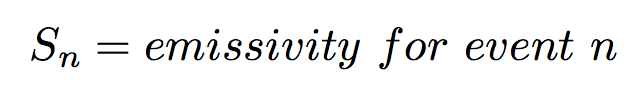 2.2 Experimental Design. Simulations
18
Particle Orbits
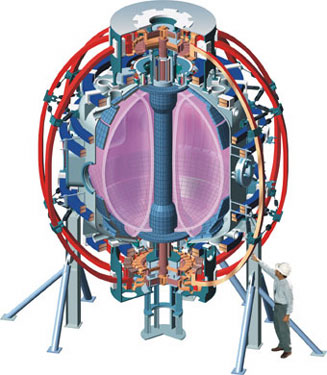 EMISSIVITY (FILLED
CONTOURS)
FLUX (CONTOUR
LINES)
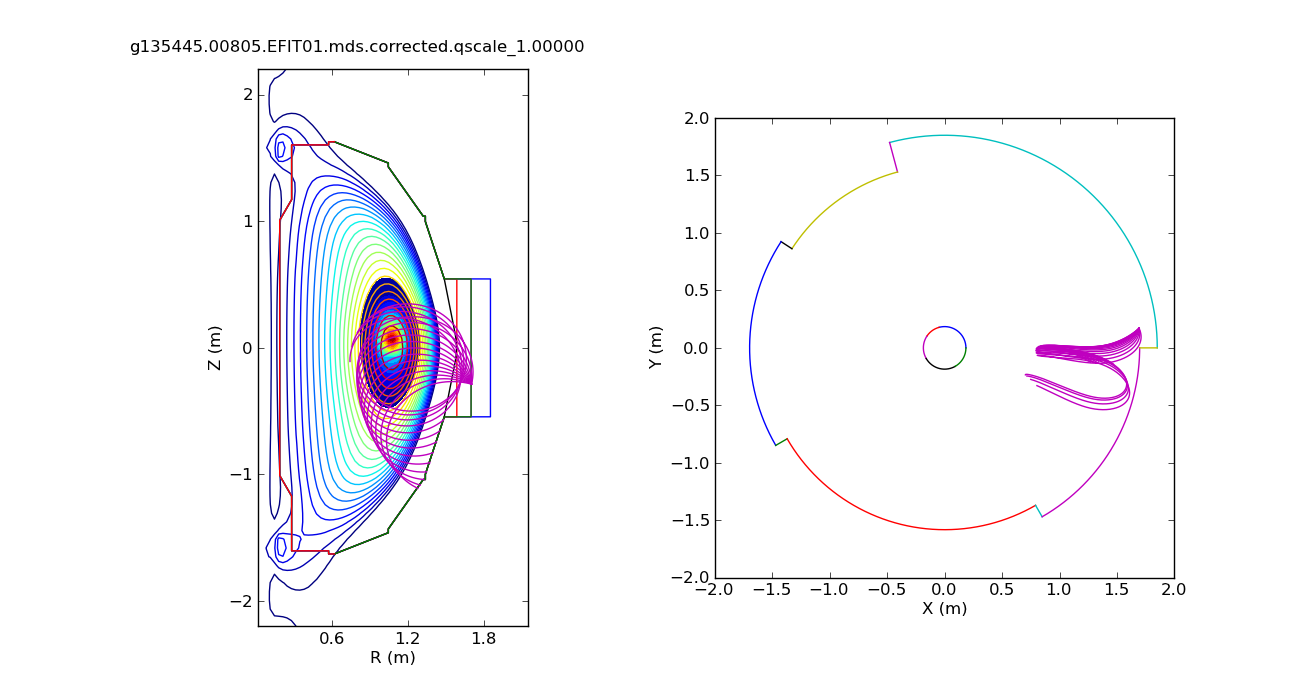 CENTER  OF TOKAMAK
TOKAMAK 
WALL
DETECTORS
DETECTORS
ORBITS
ORBITS
TOKAMAK 
WALL
2.2 Experimental Design. Simulations
19
Other MAST Diagnostics
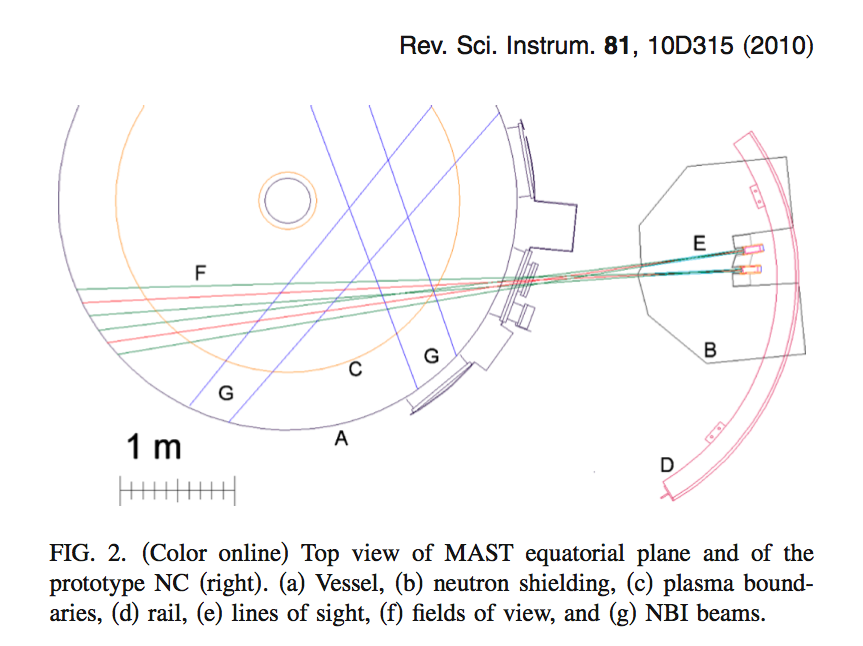 All diagnostics on the tokamak study the same plasma
2.2 Experimental Design. Simulations
20
[Image 16]
2.3 Electronics & DAQ Design
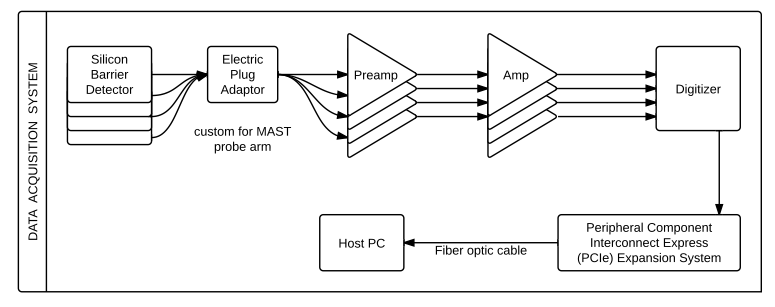 2.3 Experimental Design. Electronics & DAQ Design
21
MAST RP side view
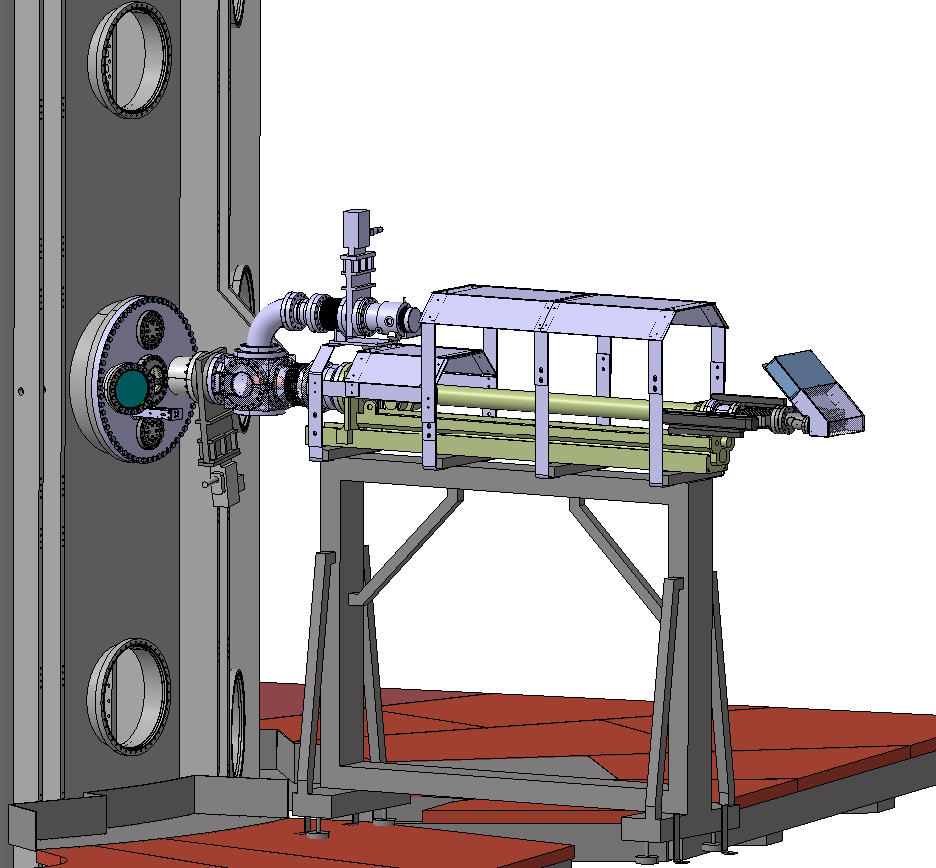 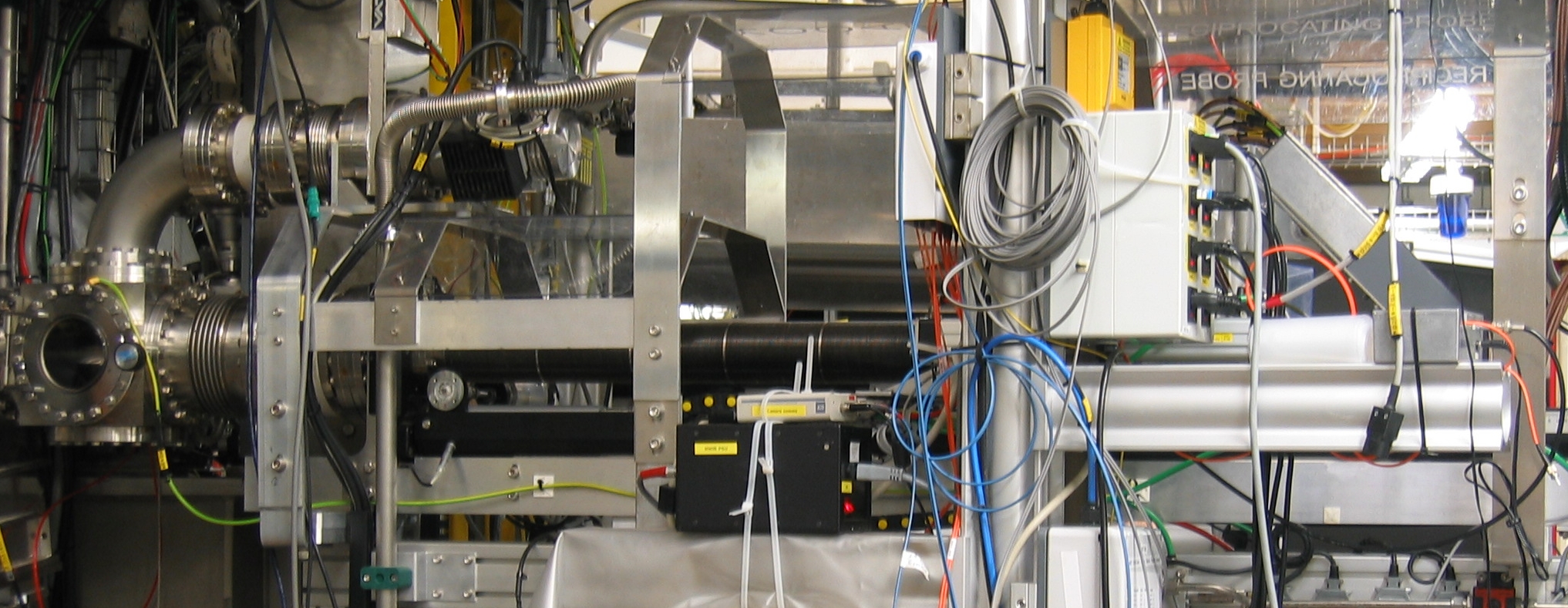 Access Cube/ 
Garage
[Image 17]
Linkbox
22
2.3 Experimental Design. Electronics & DAQ Design
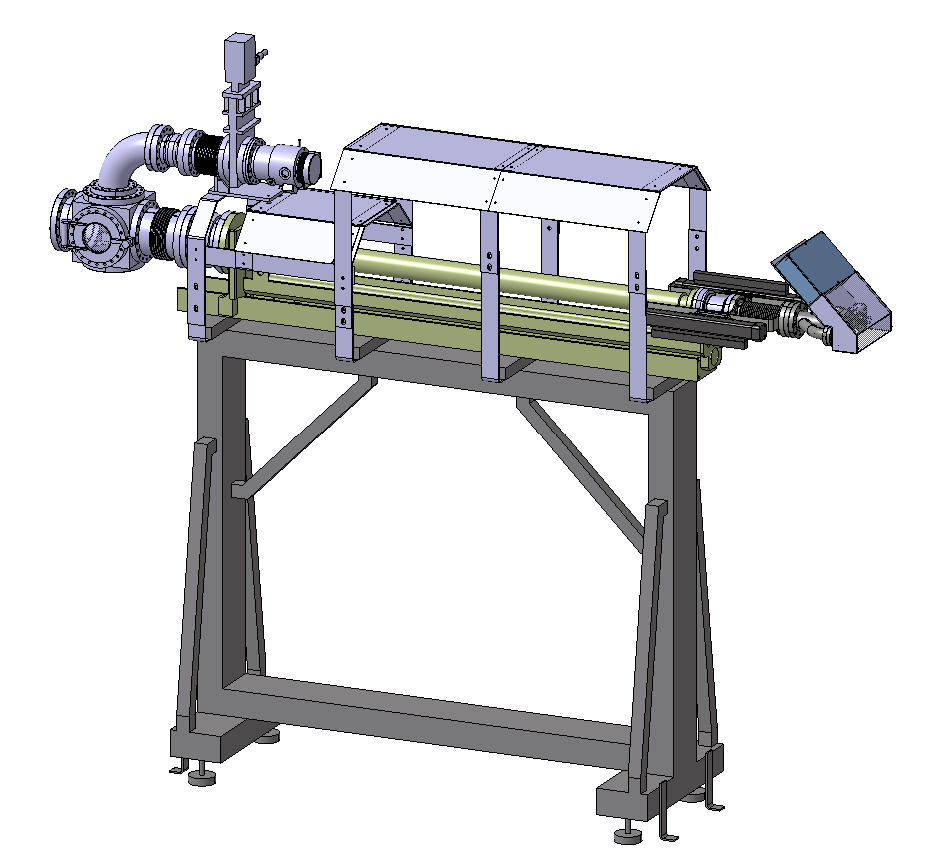 MAST RP Access Cube
MAST will connect non terminated cable ends from detectors to RP connector
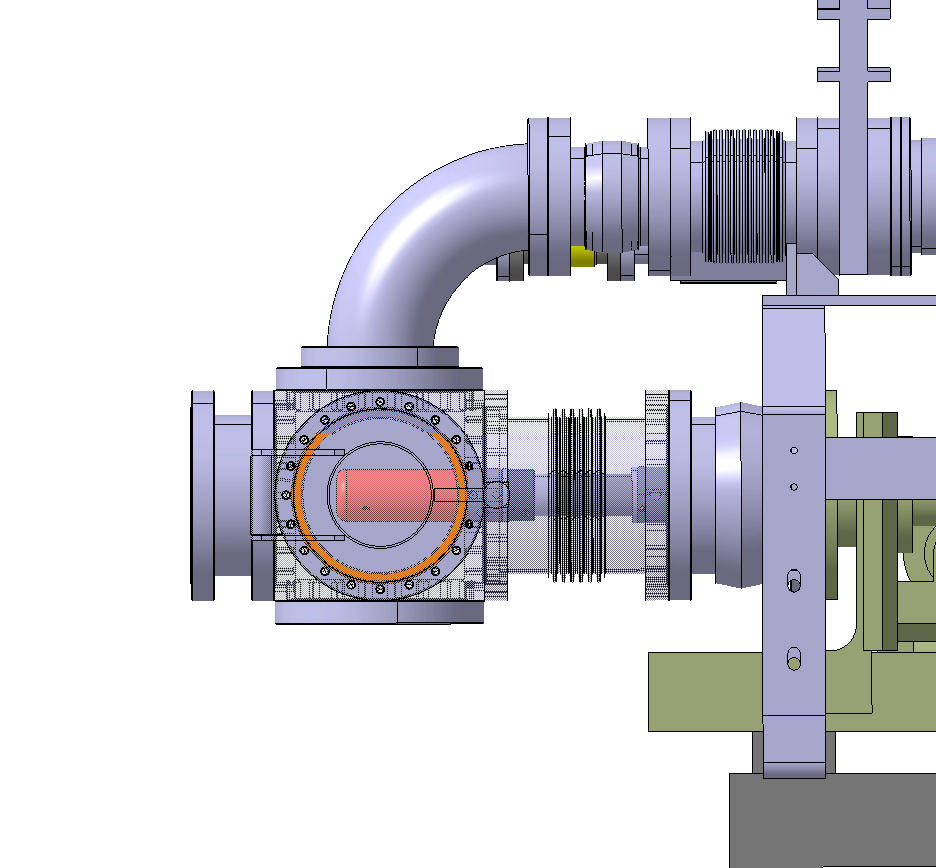 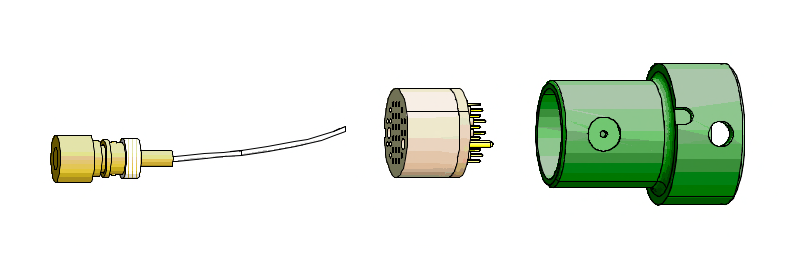 2.3 Experimental Design. Electronics & DAQ Design
23
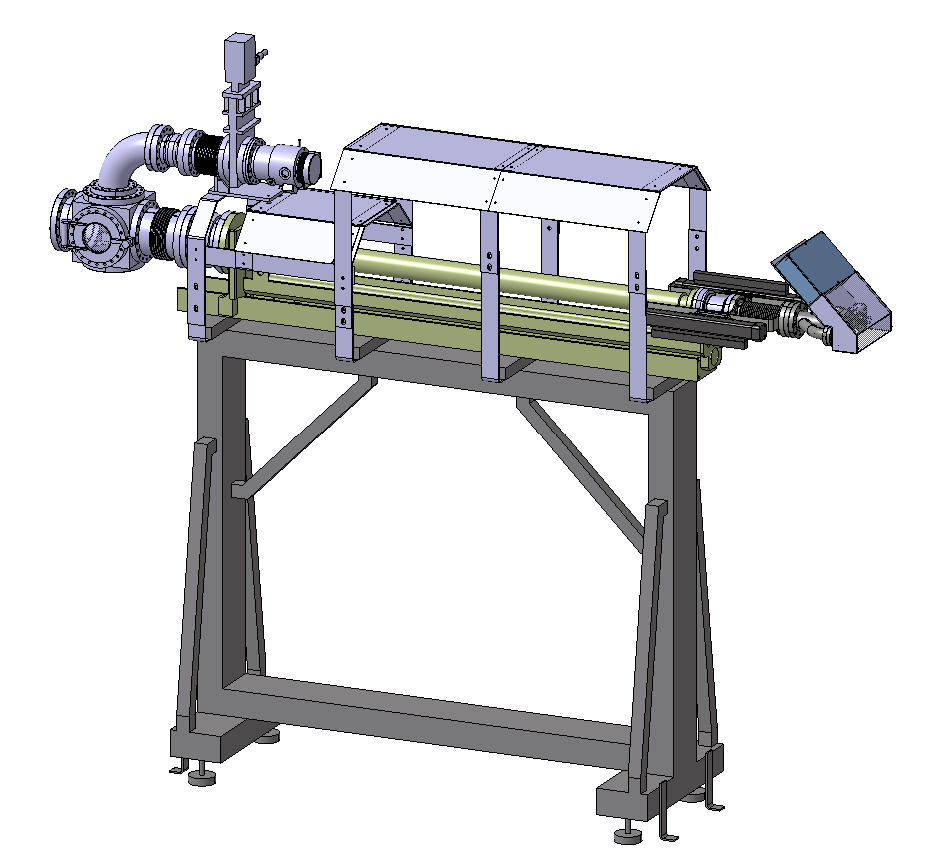 MAST RP Linkbox
4 preamplifiers stored inside linkbox
MAST will connect non terminated cable ends from preamplifiers to RP
Bias supply and power supply cables to preamp will run into linkbox
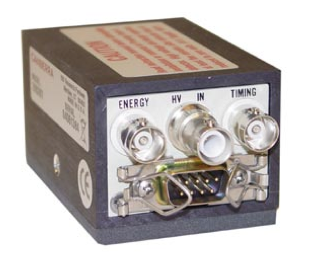 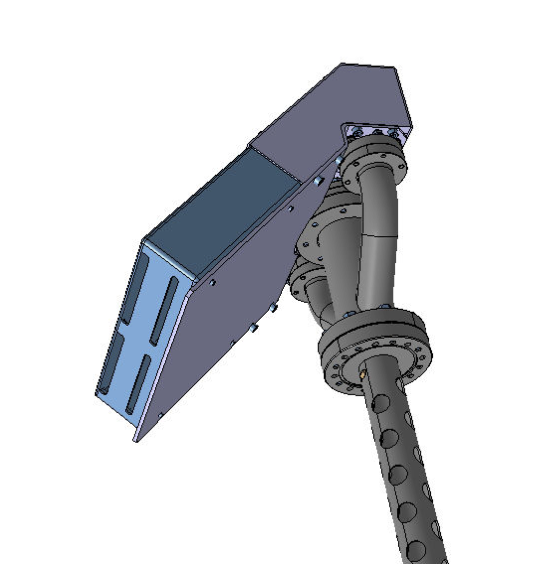 [Image 18]
2.3 Experimental Design. Electronics & DAQ Design
24
HardwareStorage
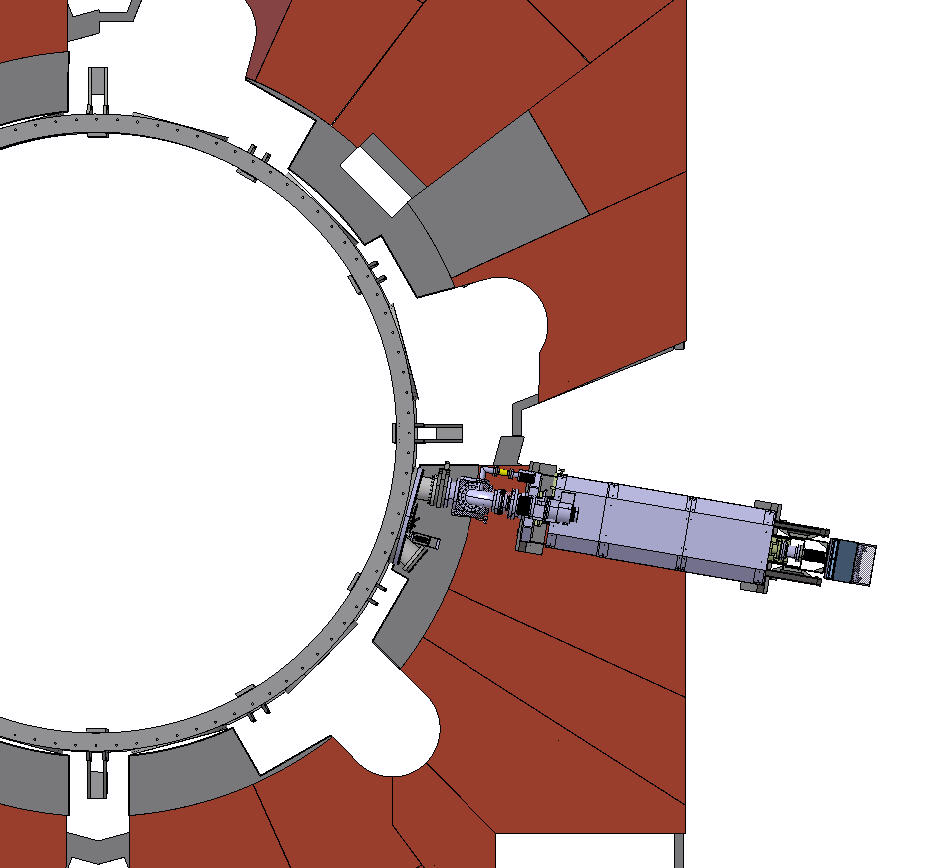 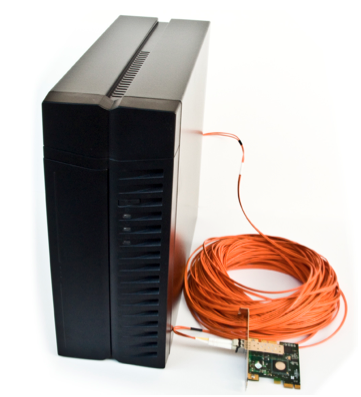 10m from MAST RP
4 amplifiers
1 NIM BIN
1 rack mount computer 
1 PCI extension box
4 power supplies for detector bias Voltage
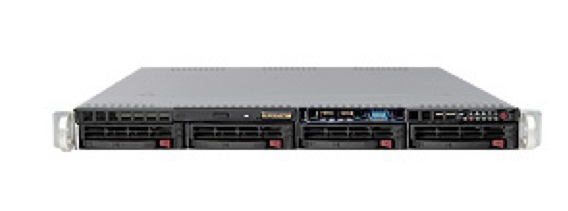 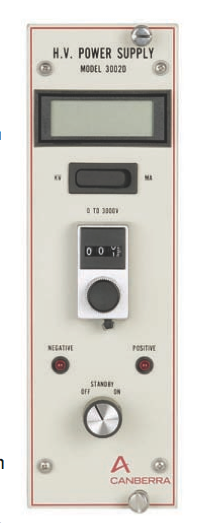 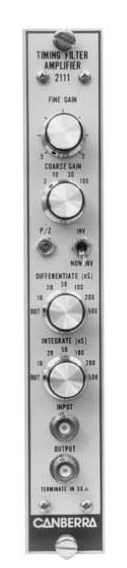 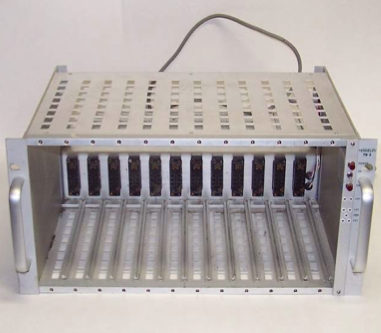 2.3 Experimental Design. Electronics & DAQ Design
25
[Images 19-23]
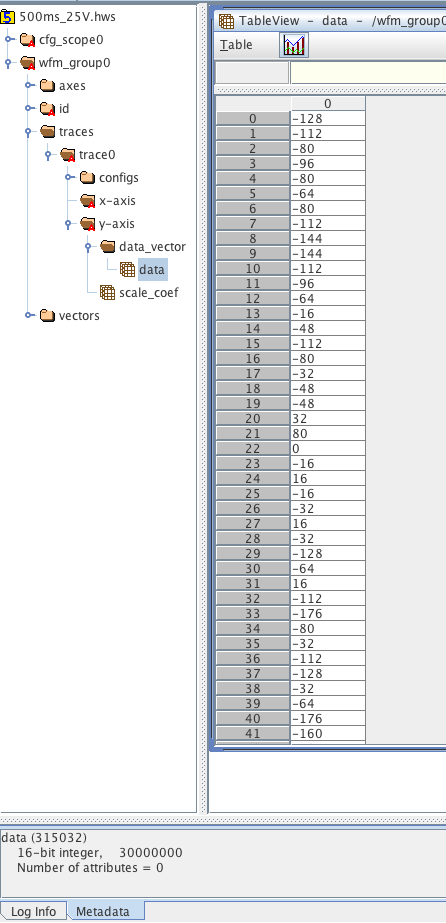 Data Files (HDF)
Data file sizes
23MB per channel per shot
92MB per shot for all channels
46GB for 10 days (2 weeks) data collection
92GB for 4 weeks data collection
Data Storage
150GB onsite rackmount computer
800GB FIU host computer
2.3 Experimental Design. Electronics & DAQ Design
26
3. Data Collection: Round 2
Initial noise diagnostics and Electrical Design Review
January/March 2013
The Mega Amp Spherical Tokamak (MAST) at in the Culham Centre for Fusion Energy (CCFE) in the United Kingdom
Diagnostic installation and subsequent data collection
May/ June 2013
The Mega Amp Spherical Tokamak (MAST) at in the Culham Centre for Fusion Energy (CCFE) in the United Kingdom
3. Data Collection
27
4. Data Analysis
Example of pulse signals, 5.5 MeV alpha particles
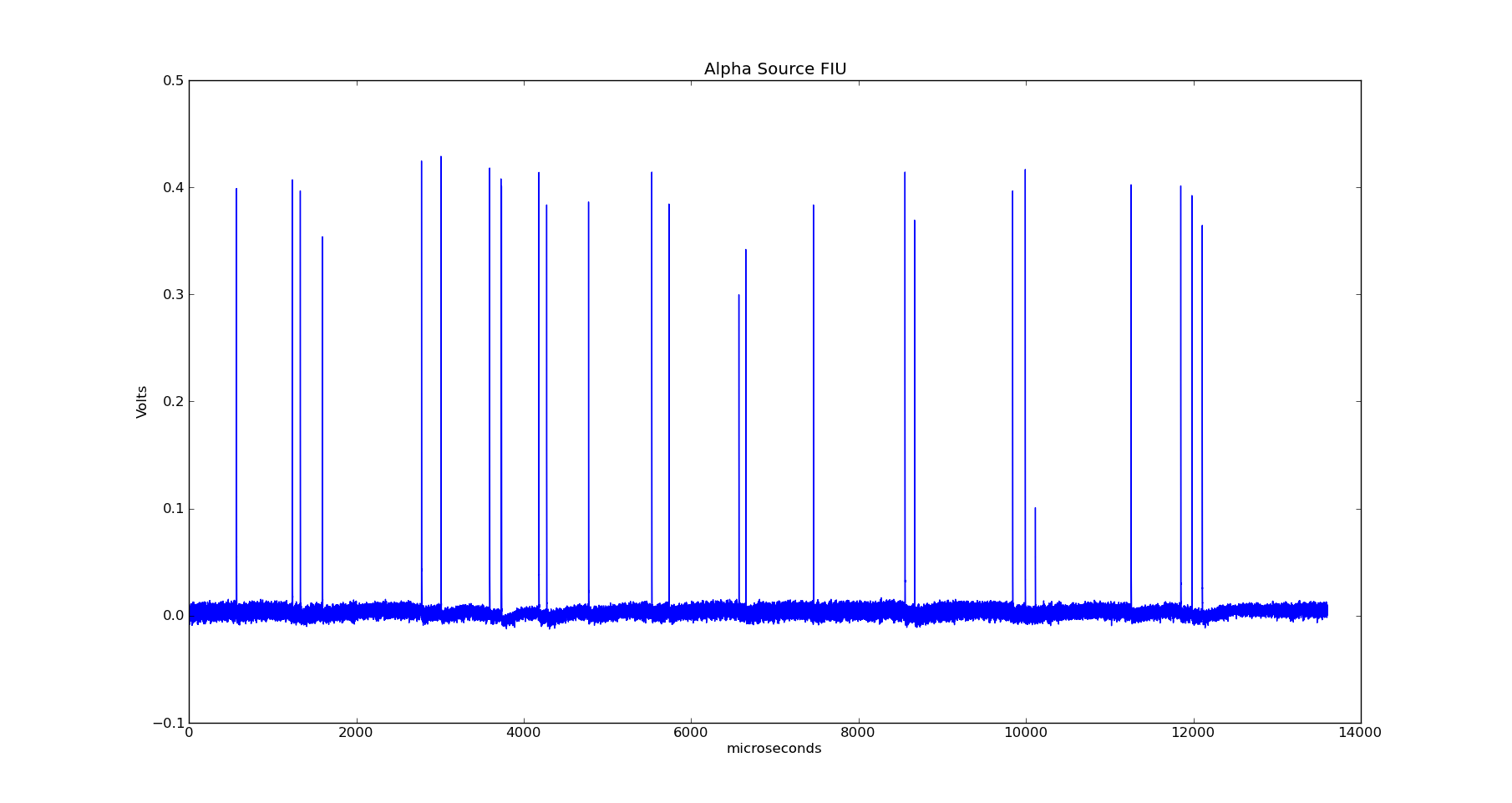 4. Data Analysis
28
Find Peaks for Protons
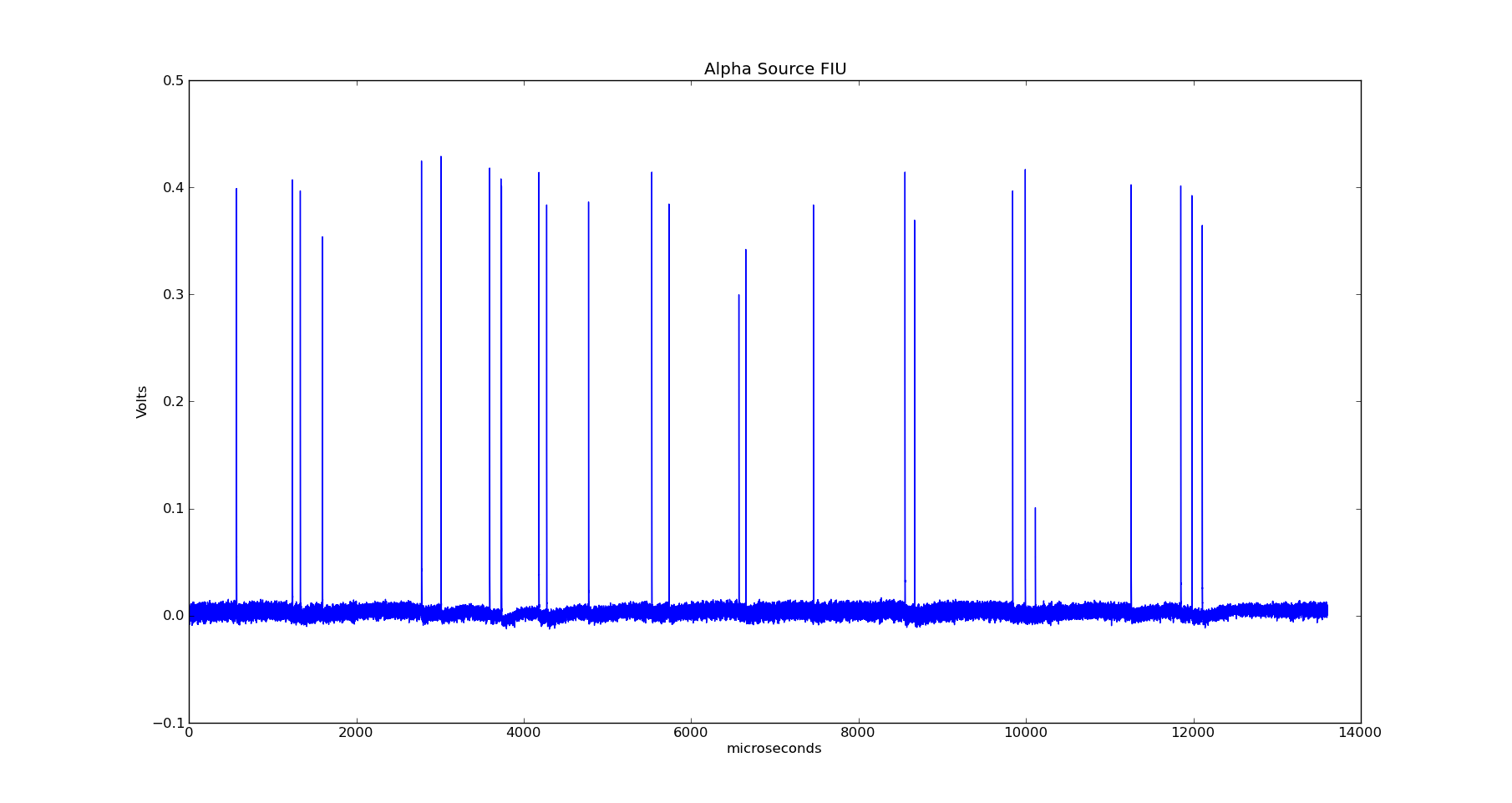 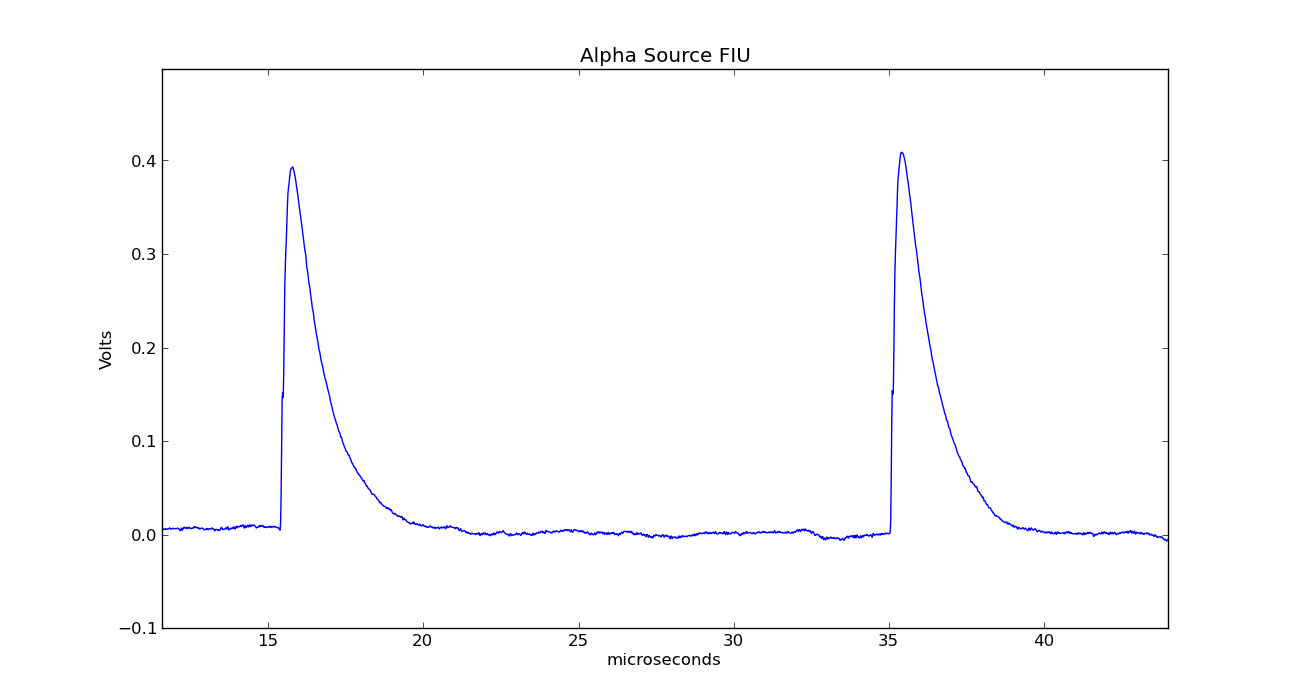 4. Data Analysis
29
Bin Peaks
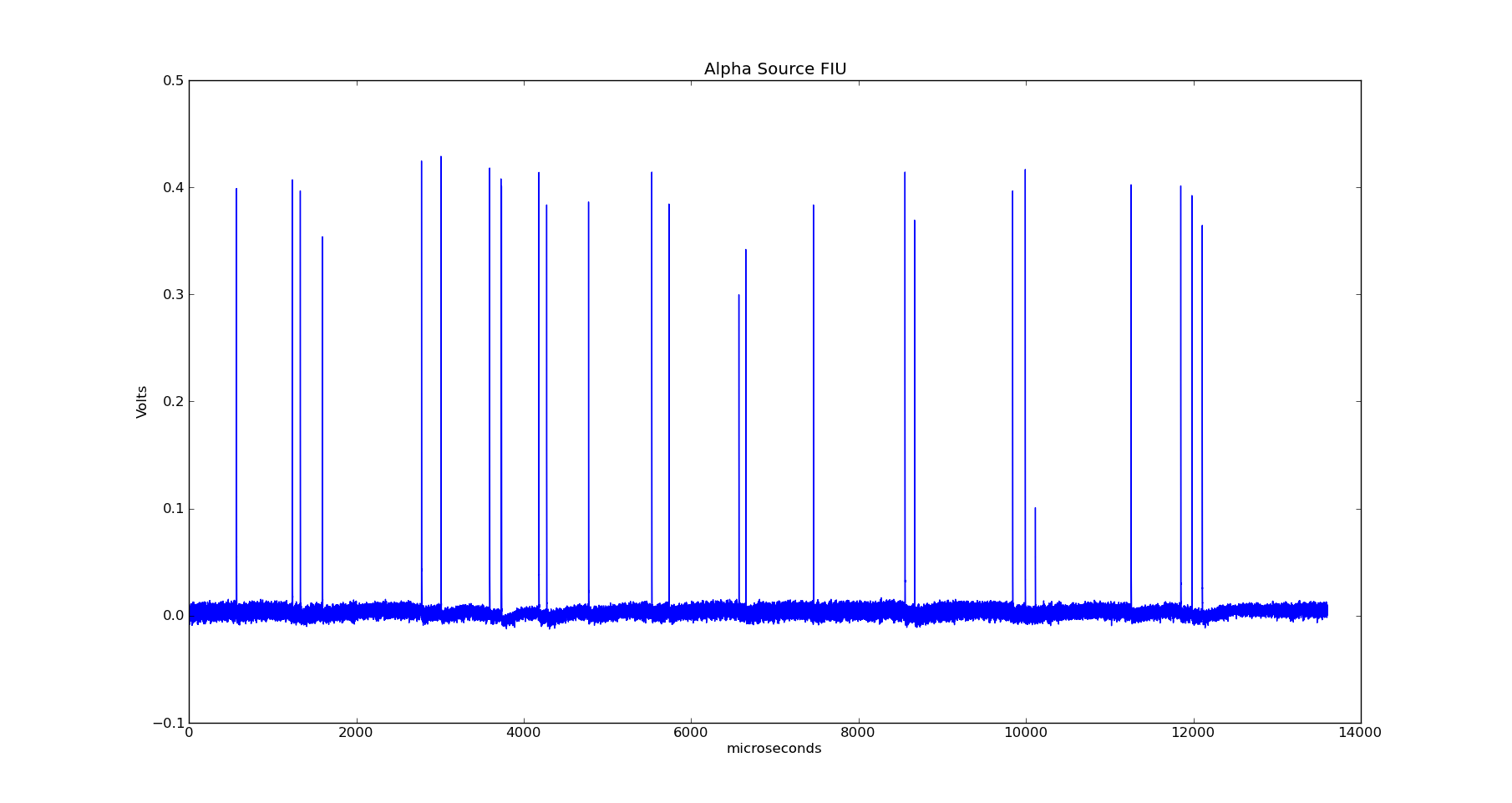 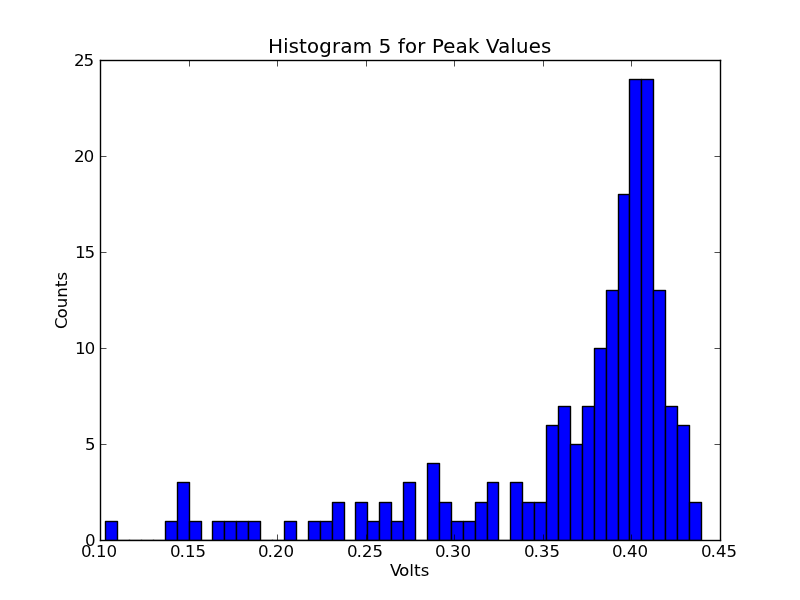 30
4. Data Analysis
Count Particles Detected
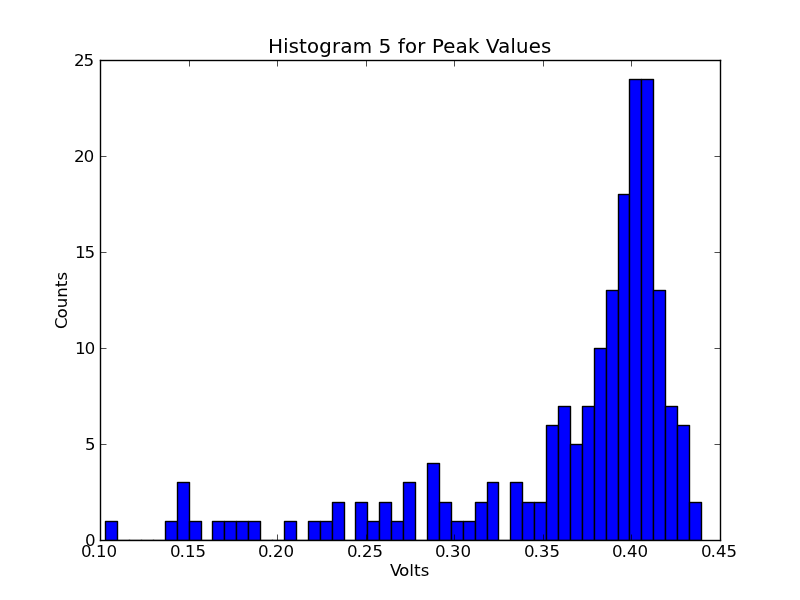 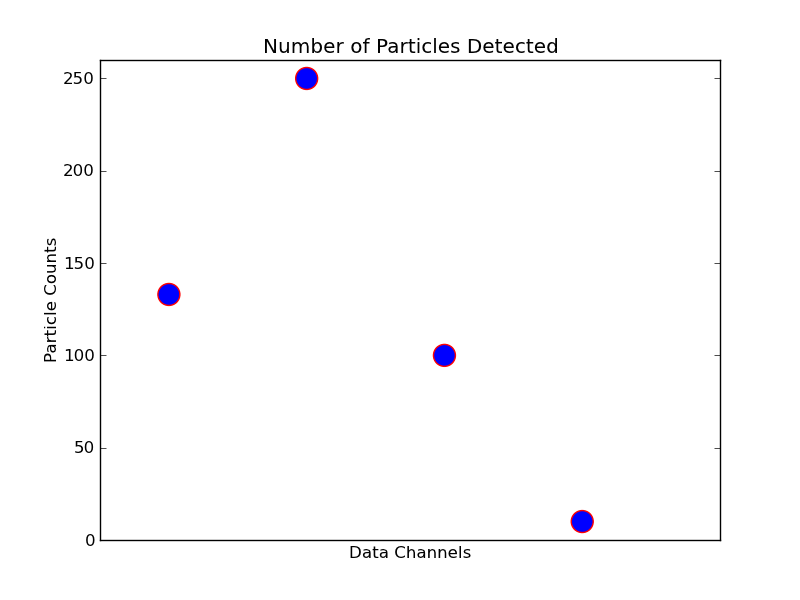 4. Data Analysis
31
Emissivity
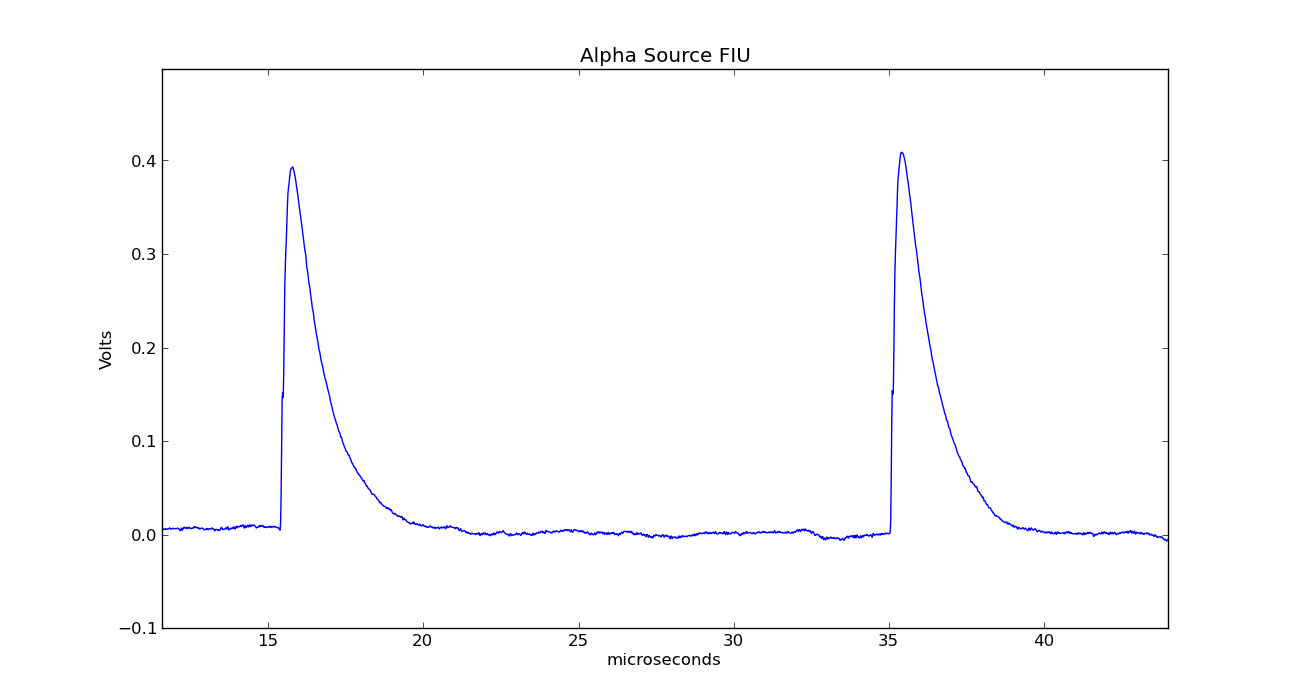 Ratio of particles detected (counted) and MAST global yield rate proportional to below expression
Simple models of emissivity will be fitted to data
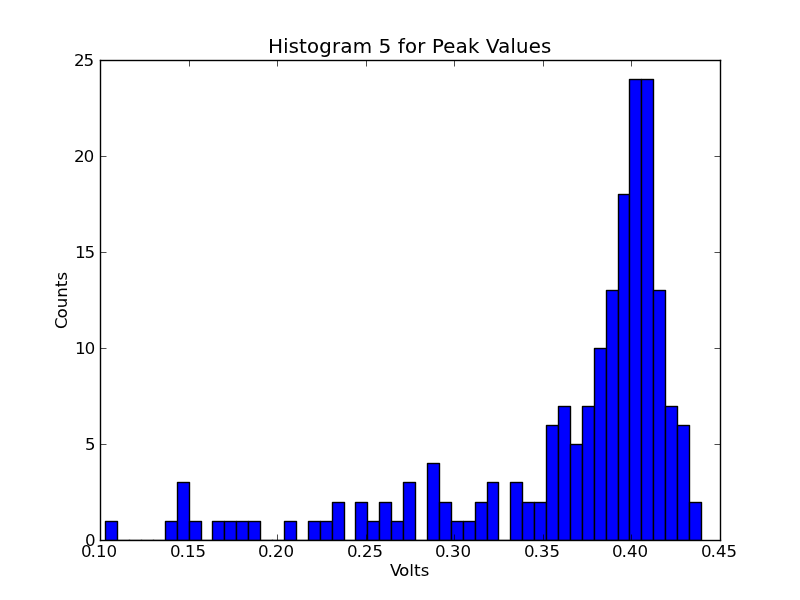 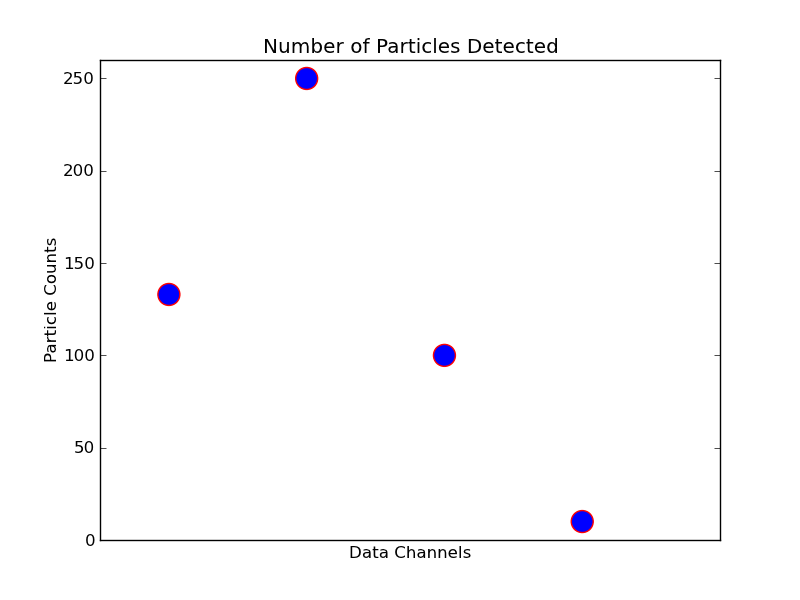 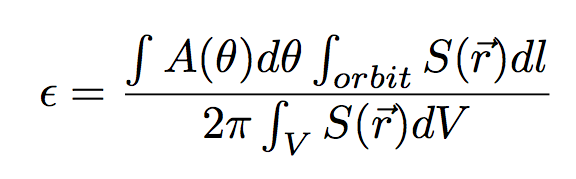 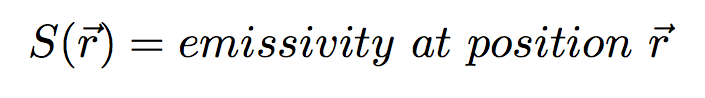 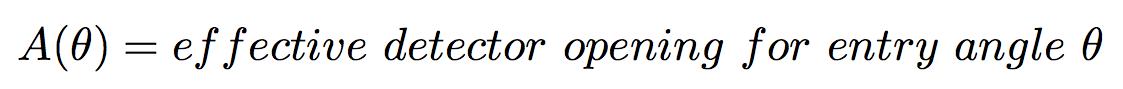 32
5. Tentative Timeline
5. Timeline
33
References- Images
Unreferenced images are created by author
An image depicting the poloidal (red, called theta) direction and the toroidal (blue, called phi) directions. 13 September 2006. Made in POV-Ray by Dave Burke. PNG File.
European Fusion Development Agreement (EFDA). Magnetic fields in a tokamak. 2012. Garching, Germany. EFDA: Fusion. 08/01/2012. <http://www.efda.org/fusion/focus-on/plasma-heating-current-drive/ohmic-heating/>
Jeffrey Freidberg. Cover. Plasma Physics and Fusion Energy. Cambridge University Press, 2008.
Spherical Tokamaks Image. 2009. Abingdon, Oxfordshire, UK. Culhman Centre for Fusion Energy: Research. 08/01/2012. <http://www.ccfe.ac.uk/st.aspx> 
Princeton Plasma Physics Laboratory. National Spherical Torus Experiment. Princeton, New Jersey. Alternative Energy Action Now. 09/01/2012. <http://www.alternative-energy-action-now.com/spherical-tokamak.html>
Spherical Tokamaks Image. 2009. Abingdon, Oxfordshire, UK. Culhman Centre for Fusion Energy: Research. 08/01/2012. <http://www.ccfe.ac.uk/st.aspx> 
Tokamak Fields. Encyclopedia of Earth. 09/01/2012. imagehttp://www.eoearth.org/article/Nuclear_fusion_power.
European Fusion Development Agreement (EFDA). Heating of JET Plasmas. 2012. Garching, Germany. EFDA: Fusion. 08/01/2012. http://www.efda.org/fusion/focus-on/plasma-heating-current-drive/ohmic-heating/
Fig. 1. Fundamental quantum mechanical phenomena. 2012. Victoria Stafforda Psychic Investigation. 09/20/2012. <http://victoriastaffordapsychicinvestigation.wordpress.com/2012/07/01/line-19-a2a-semiconductor-heterostructures-schrodinger-quantum-confinement-5g-wow-seti/fig-1-fundamental-quantum-mechanical-phenomena-a-electron-reflection-and-interference-b-tunneling-effect-c-e-quantum-confinement/>
34
References- Images
Scott Y. Allan. MAST Reciprocating Probe. Culham Centre for Fusion Energy. 2012. JPG File.
Linkbox MAST Reciprocating Probe. CAD image created by the Culham Centre for Fusion Energy’s MAST Drawing Office. 2012. PDF File.
Please ask for user manual, CANBERRA 2111 Timing Filter Amplifier.
Please ask for user manual, ADNACO S2 Fiber Optic PCI Bus Extender.
Please ask for  user manual, SuperMicro 50161 MTF 1U Rackmount Server.
Please ask for user manual, CANBERRA 3002D 0-3 kV H.V. Power Supply.
Please ask for user manual, Tennelec TB-3 NIM BIN with TC-911 Power Supply System.
Figure 3.11. Page 51, 2007. Plasma Physics and Fusion Energy. Jeffrey Freidberg. Cambridge University Press, 2007.
Side View of Assembled MAST Reciprocating Probe. CAD image created by the Culham Centre for Fusion Energy’s MAST Drawing Office. 2012. PDF File.
MAST Reciprocating Probe Access Cube. CAD image created by the Culham Centre for Fusion Energy’s MAST Drawing Office. 2012. PDF File.
Side View of MAST Reciprocating Probe. CAD image created by the Culham Centre for Fusion Energy’s MAST Drawing Office. 2012. PDF File.
Figure 11.8 and Figure 11.9. Page 262, 2007. Plasma Physics and Fusion Energy. Jeffrey Freidberg. Cambridge University Press, 2007.
Cecconello et al. FIG 2. MAST Neutron camera schematic. Rev Sci Instrum. 81, 10D315 (2010).
35
References
J. A. Bittencourt, FUNDAMENTALS OF PLASMA PHYSICS. Springer Science + Business Media, LLC, 3rd Edition, 2004. 
W. U. Boeglin, R. Valenzuela Perez, D. S. Darrow, Rev. Sci. Instrum. 81 (2010) 10D301 
Hans-Stephan Bosch, Rev. Sci. Instrum. 61, 1699 (1990)
L. F. Delgado-Aparicio, et. al., J. of Appl. Phys. 102 (2007) 073304
Jeffrey Freidberg, Plasma Physics and Fusion Energy. Cambridge University Press,2007. 
Daniel H. Lo, Réjean L. Boivin, and Richard D. Petrasso Rev. Sci. Instrum. 66, 345 (1995) 
J. D. Strachan, Rev. Sci. Instrum.57, 1771 (1986) 
S. J. Zweben, Rev. Sci. Instrum.57, 1774 (1996) 
S. J., Zweben, et al., Nucl. Fusion 35, 893 (1995)
36
Thank you for your time!
Questions
37
38
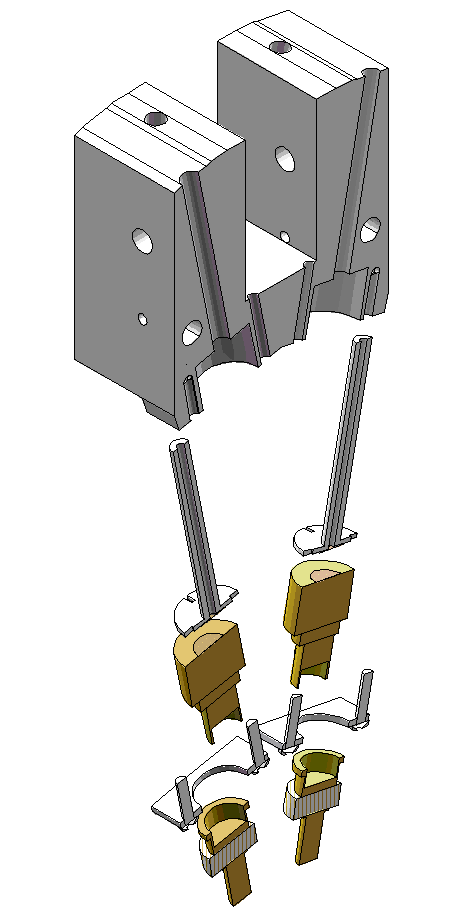 Alternate Washerto Change Collimator Size
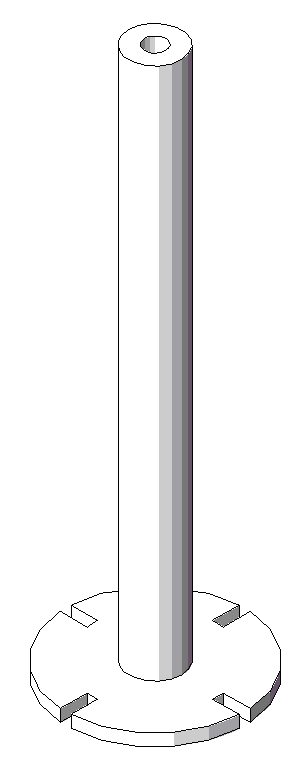 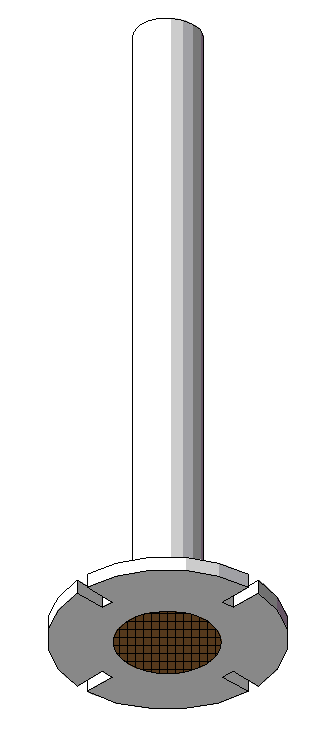 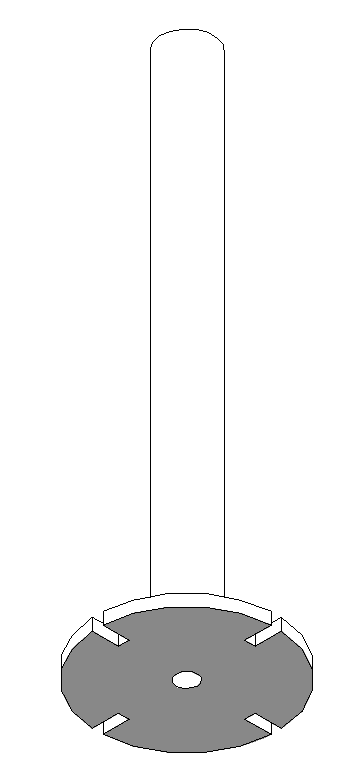 New collimator size
39
Particle Motion
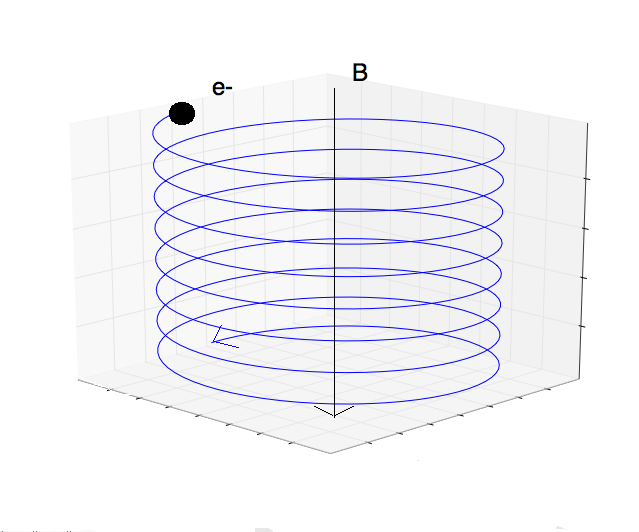 How do particles move in these magnetic fields?
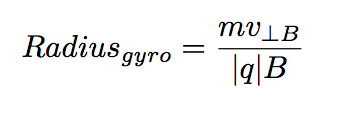 1. Background
40
MAST RP side view
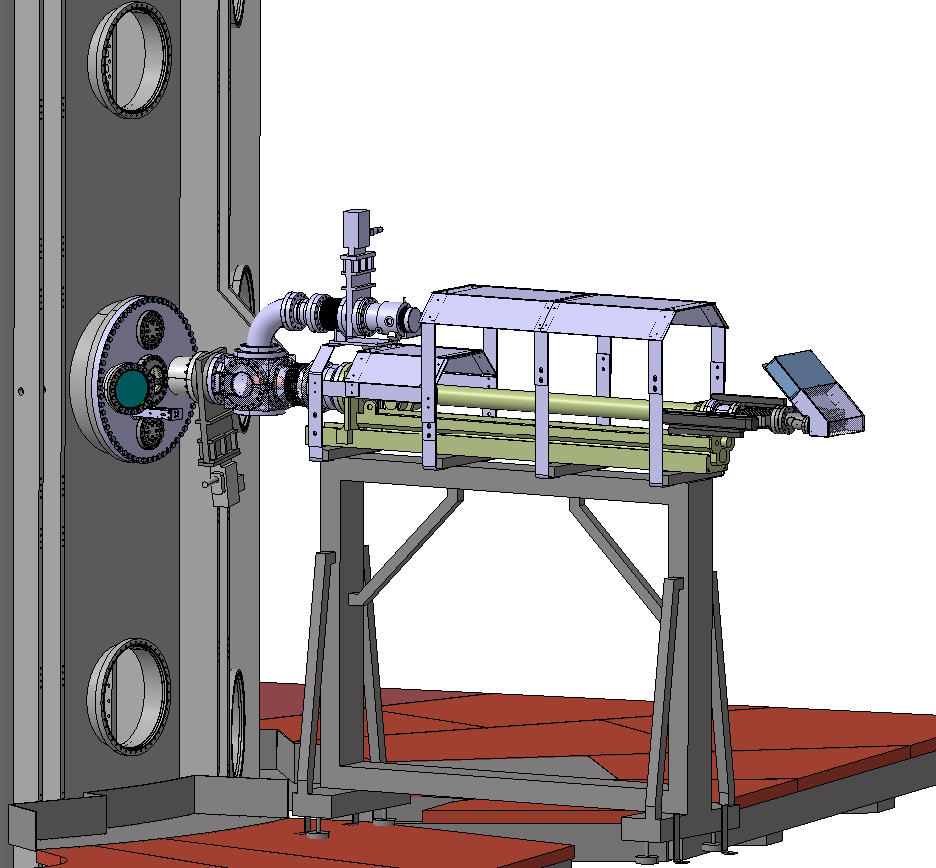 Access Cube/ 
Garage
MAST RP side view
Port
Reciprocating 
probe
Vessel 
Wall
[Image 12]
41
2.1 Experimental Design. Mechanical Design
Tokamak
Facilitate nuclear reactions
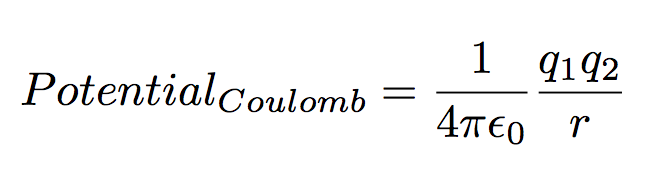 [Image 9]
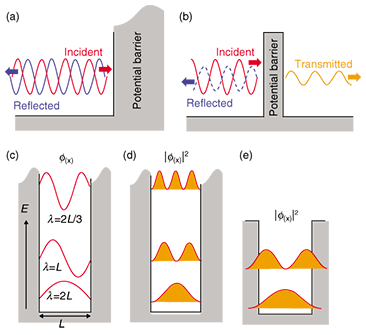 1. Background
42
Gyro radius
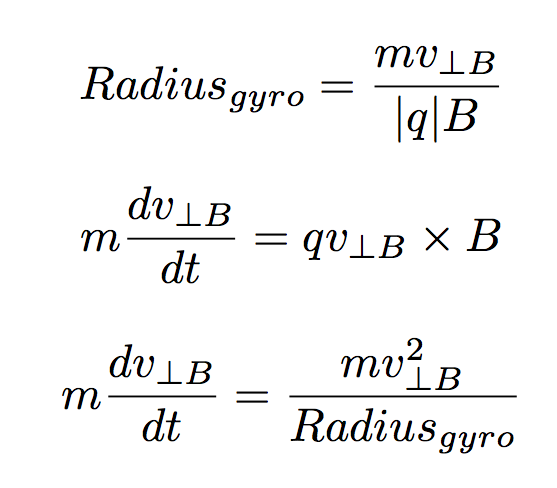 43
Collimator
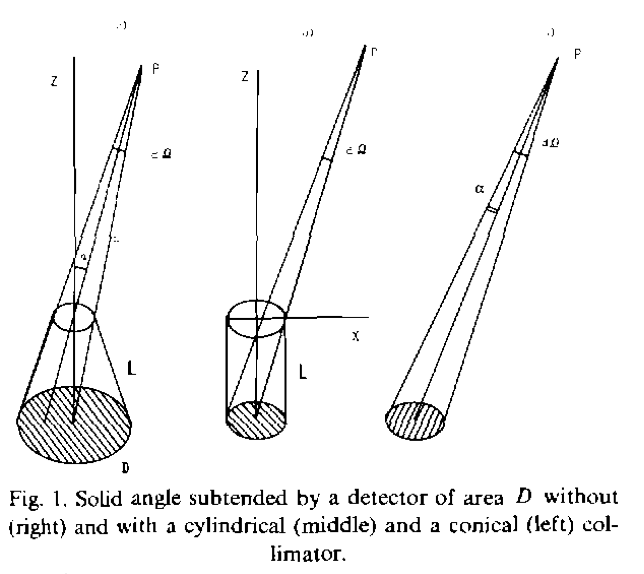 [Image #]
44
Transformer
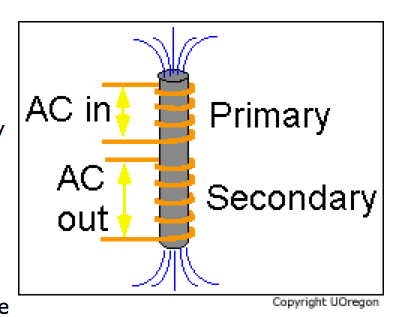 [Image #]
45
Electronics Schema
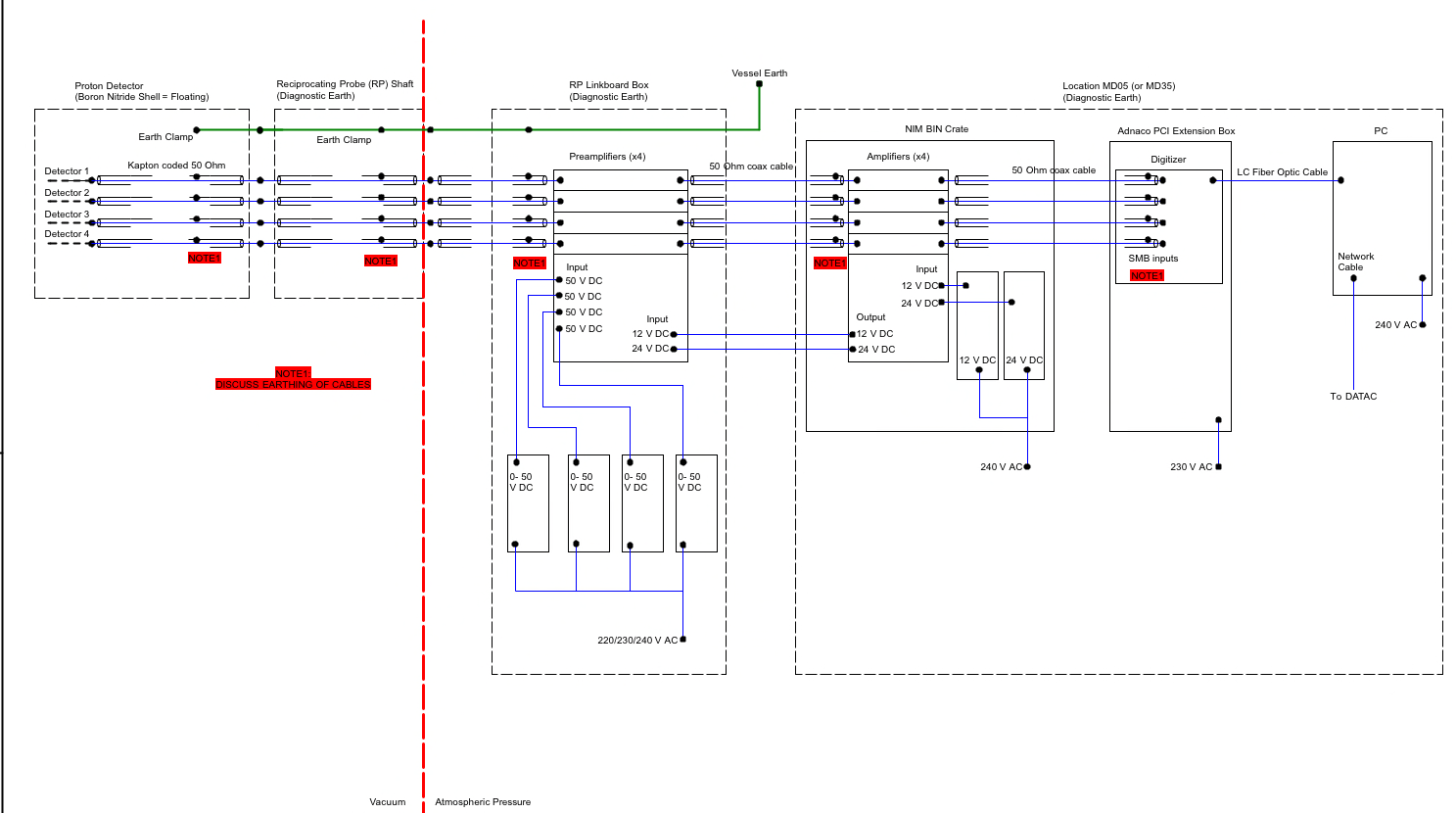 46
Module Exploded Viewwith Bases
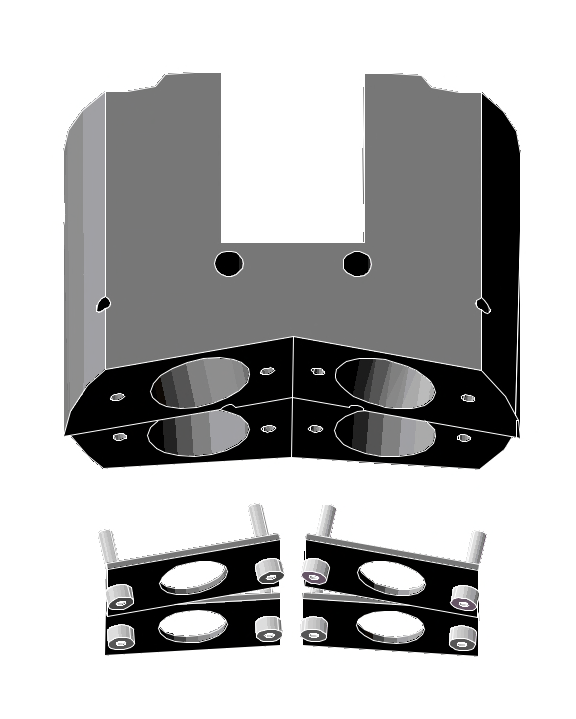 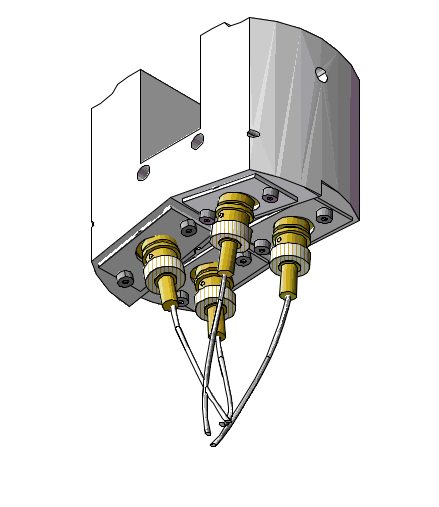 47